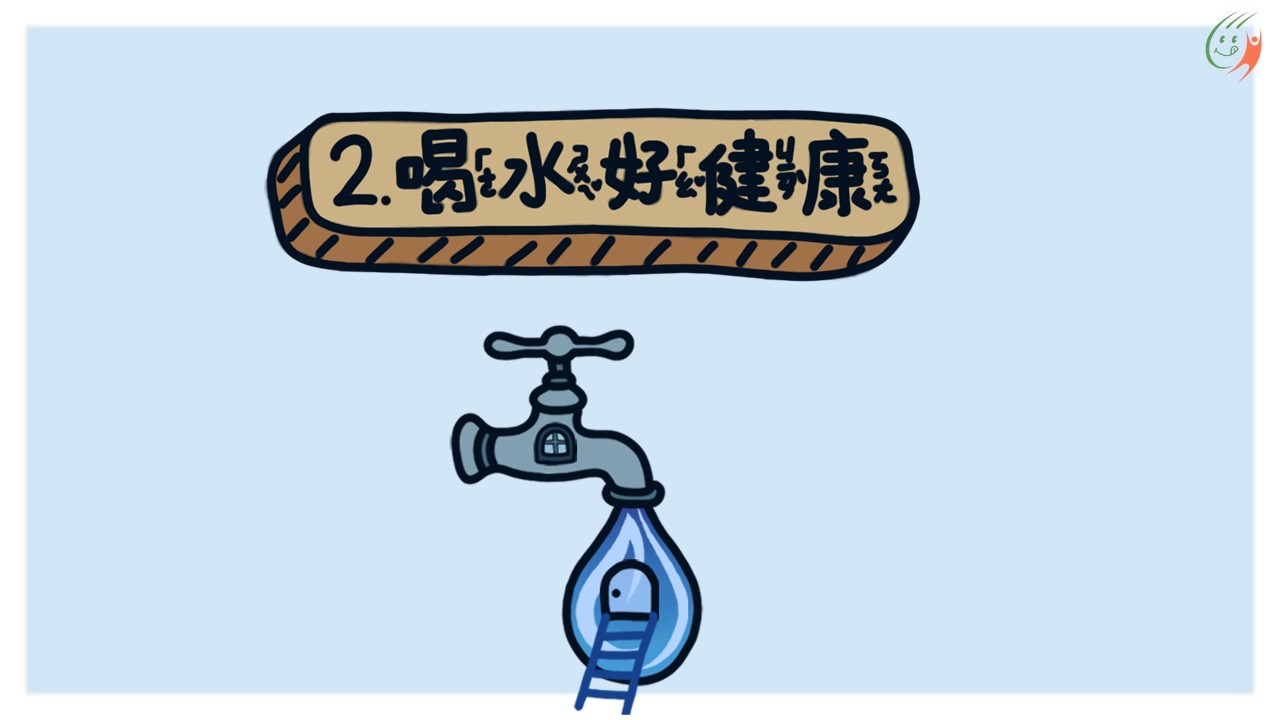 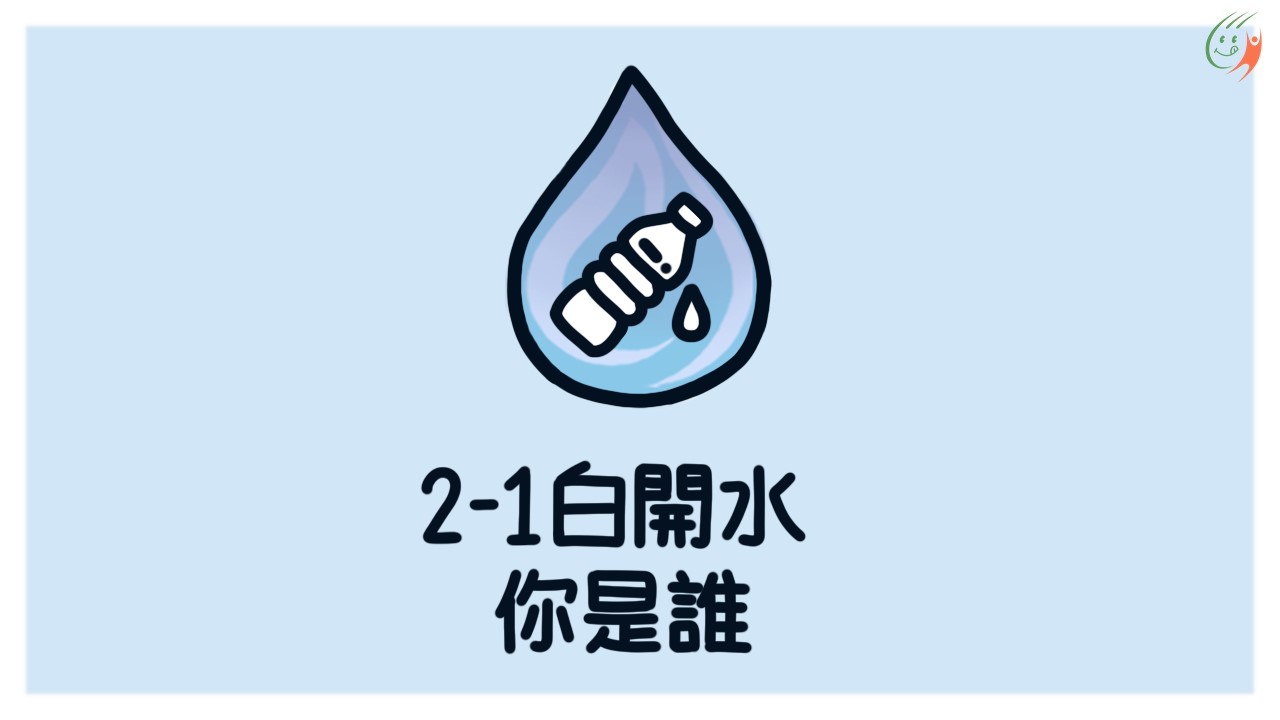 [Speaker Notes: 可播放「單元2-1」前導影片：國王怎麼了]
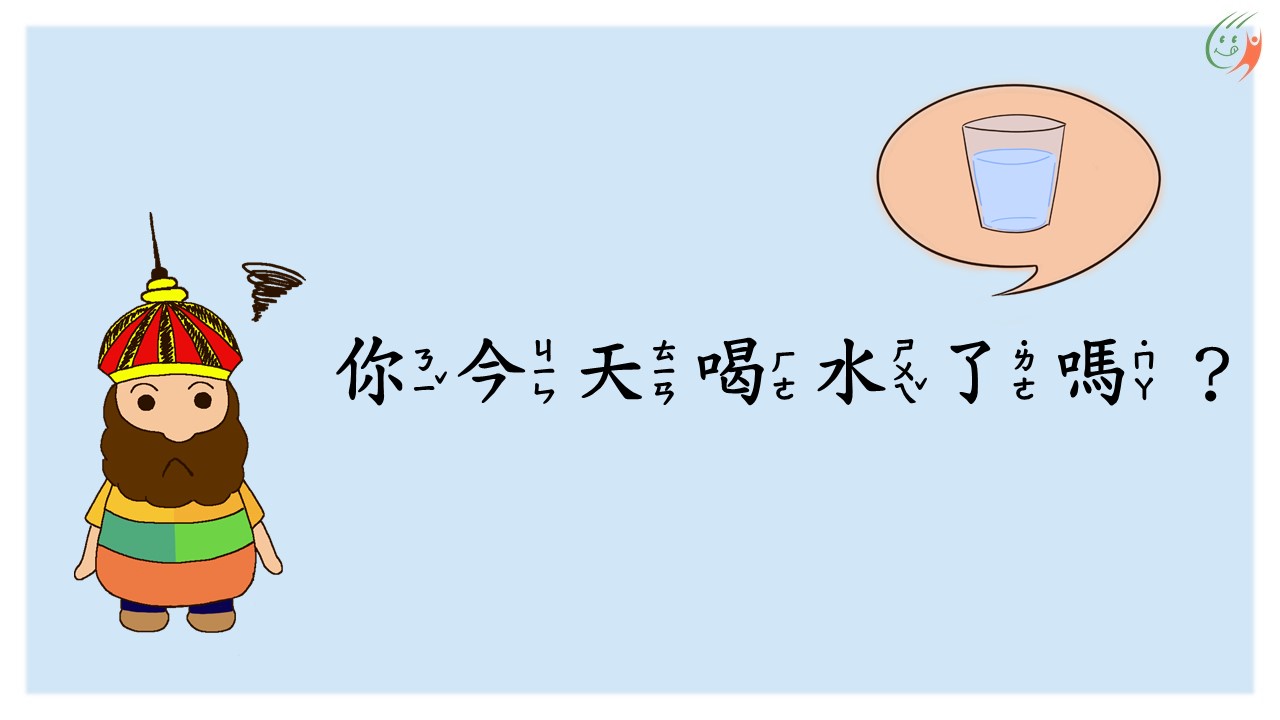 [Speaker Notes: 問小朋友 今天有沒有喝水了?]
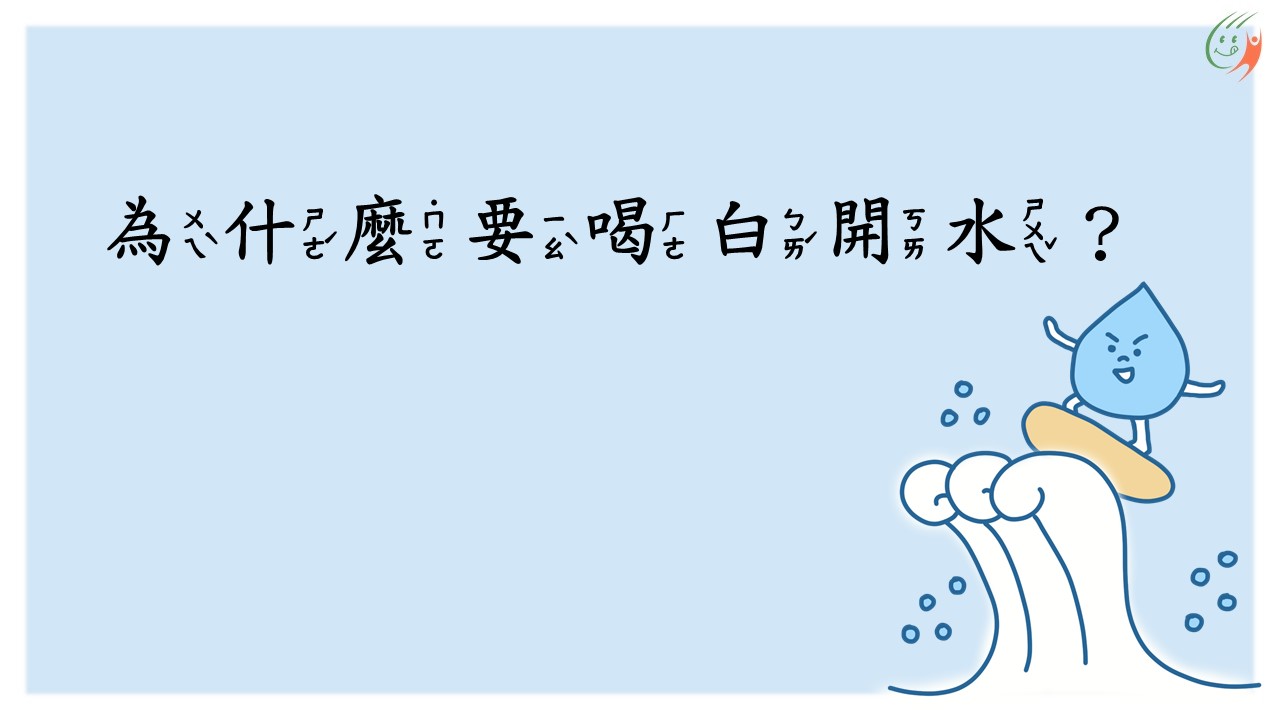 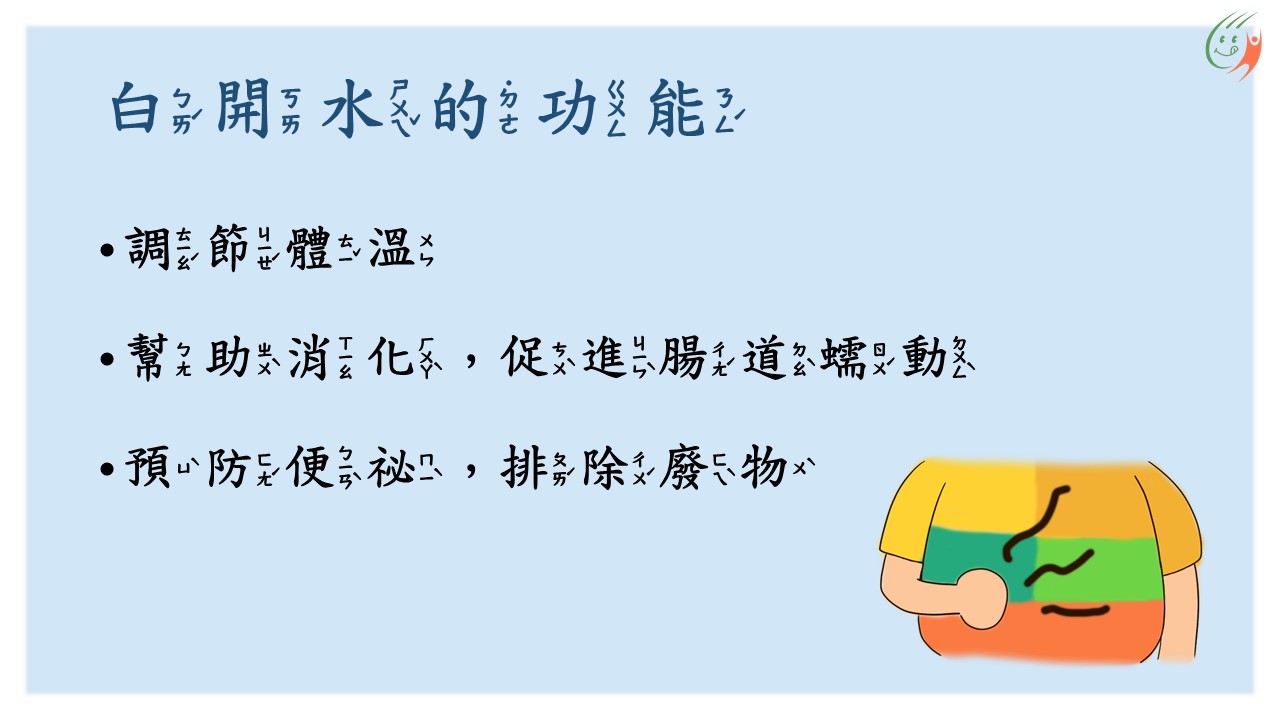 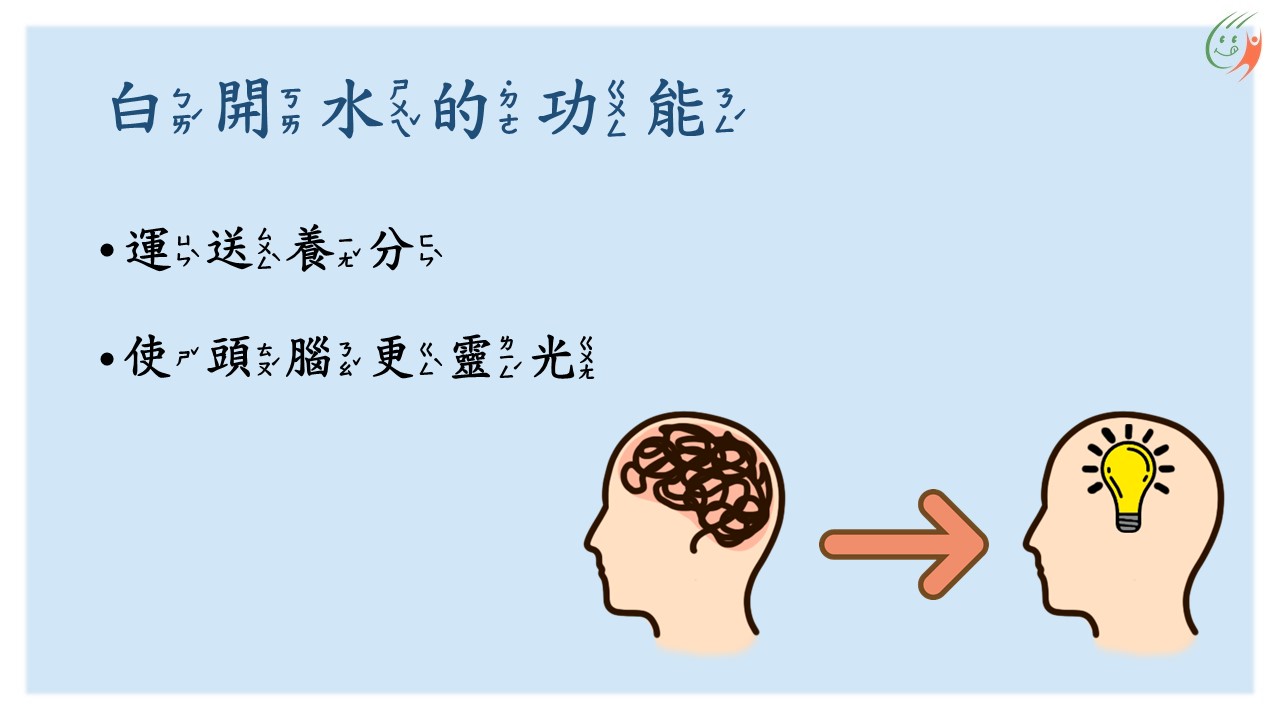 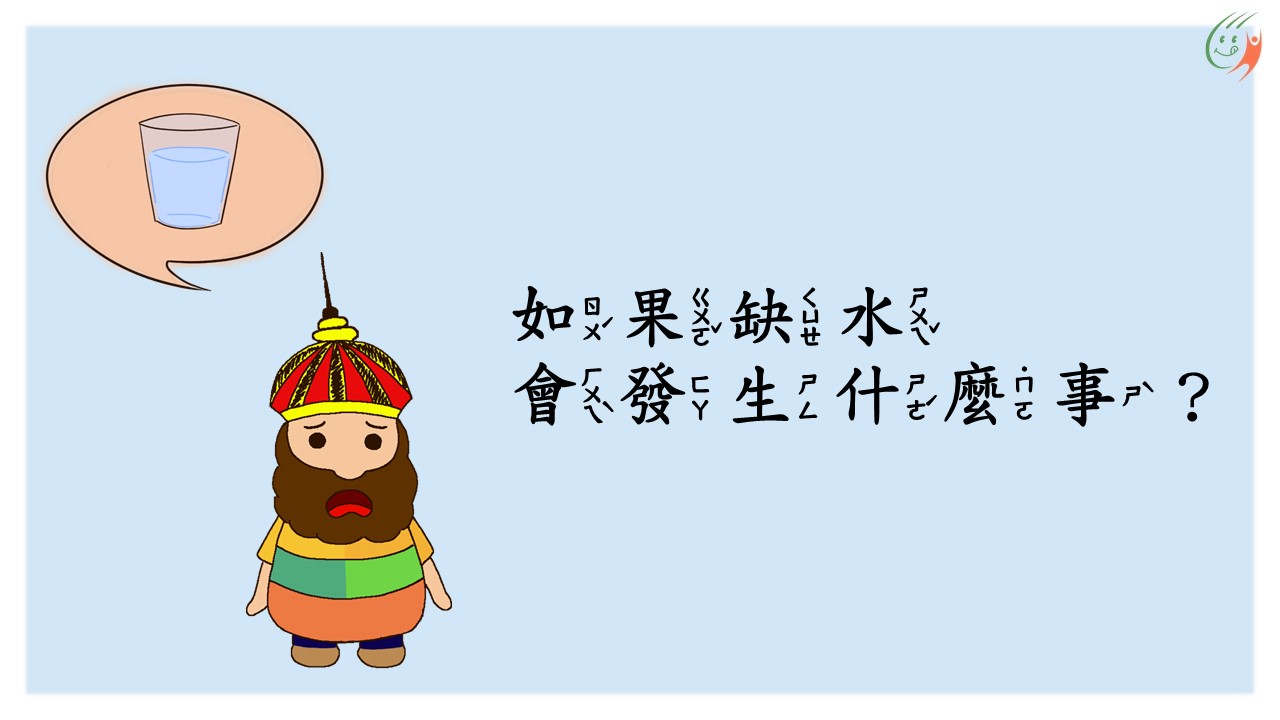 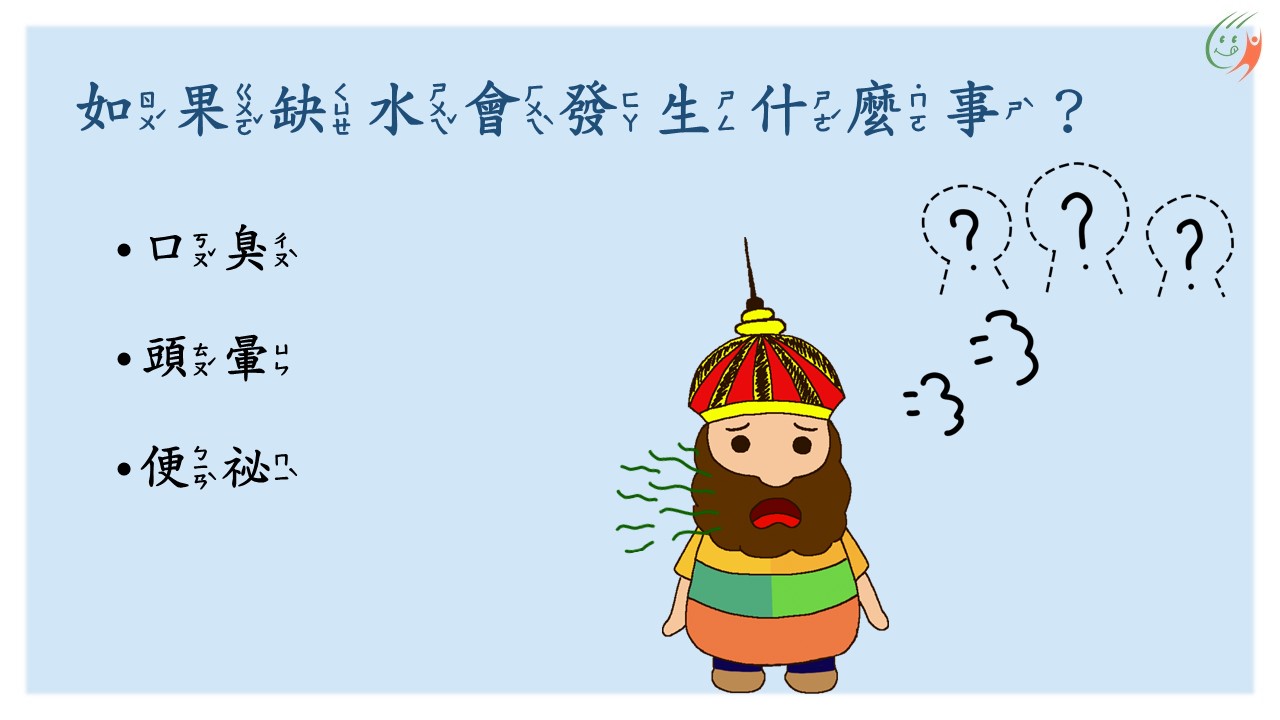 [Speaker Notes: 輕微的缺水狀況是會有口渴的感覺
嚴重的缺水會有頭暈、頭痛、焦慮、精神難以集中、產生口臭等狀況]
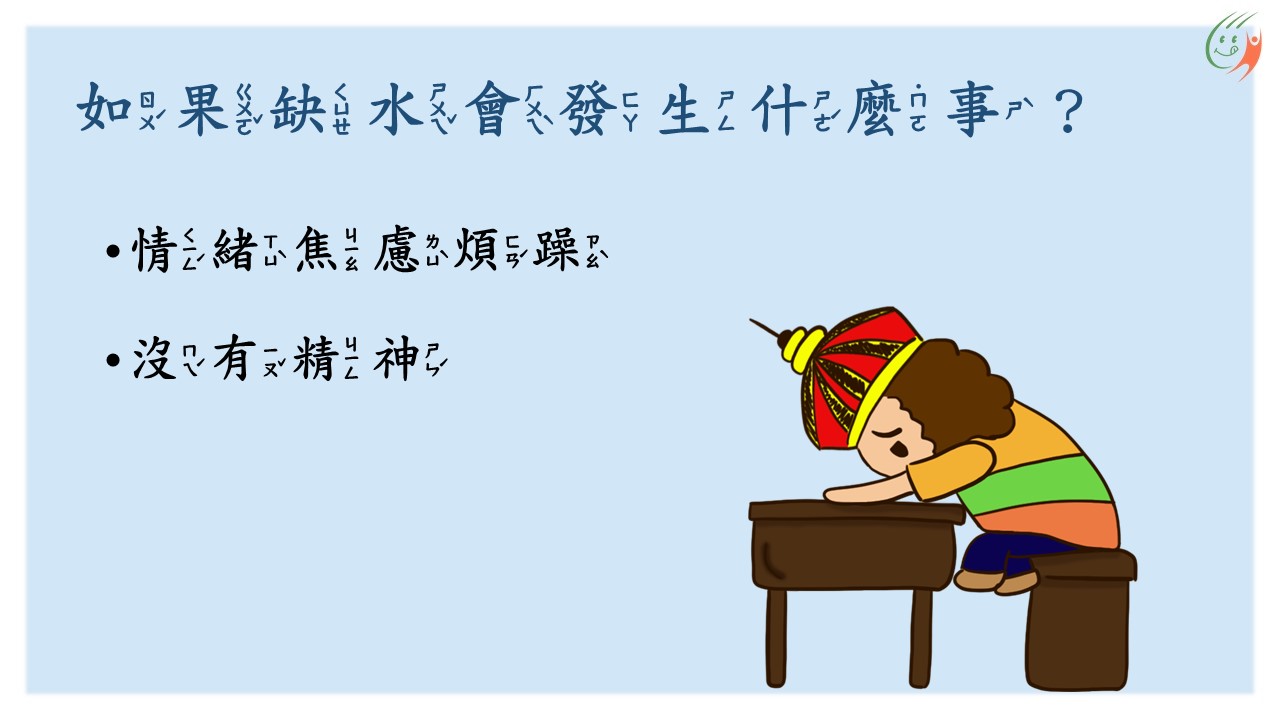 [Speaker Notes: 輕微的缺水狀況是會有口渴的感覺
嚴重的缺水會有頭暈、頭痛、焦慮、精神難以集中、產生口臭等狀況]
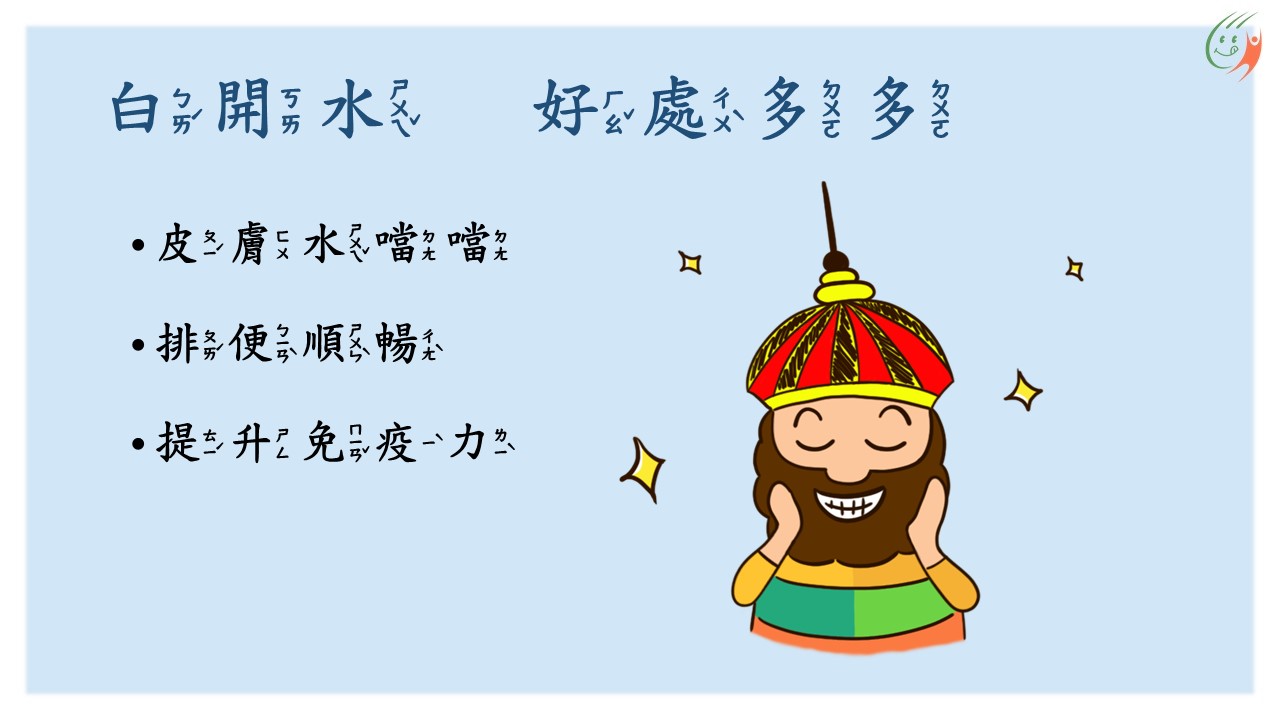 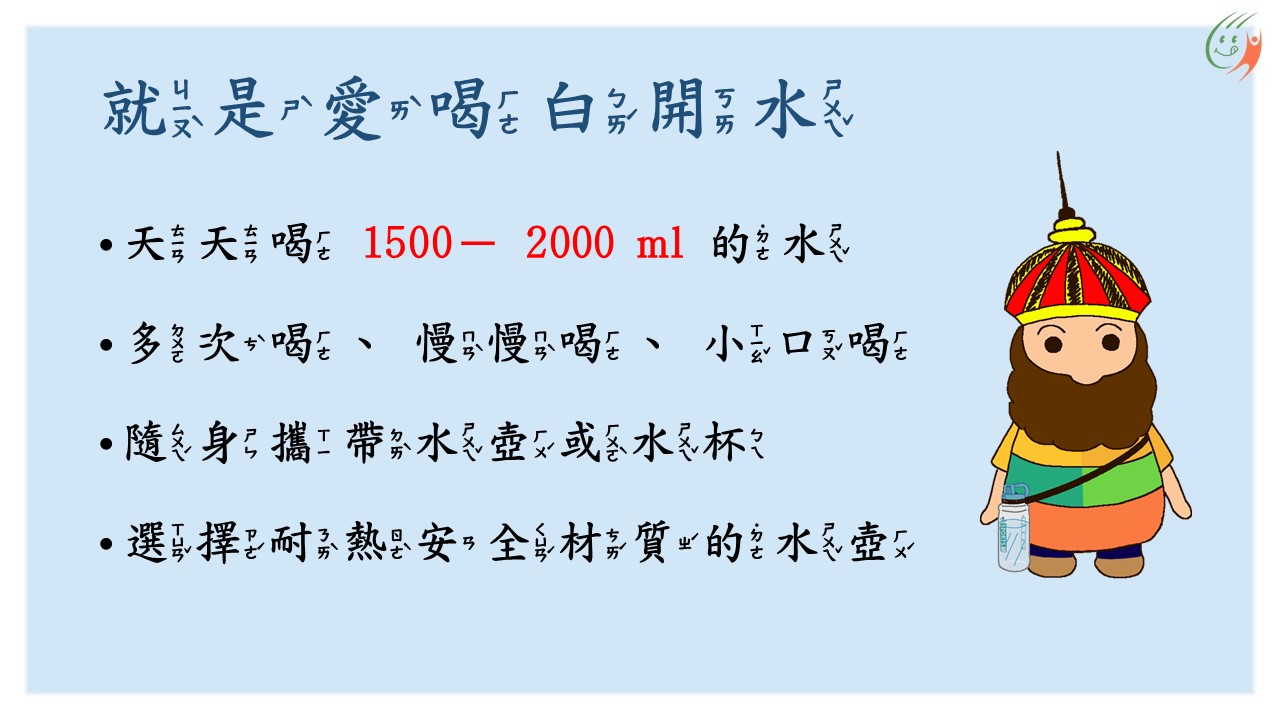 [Speaker Notes: 1500~2000ml的水約6~8杯]
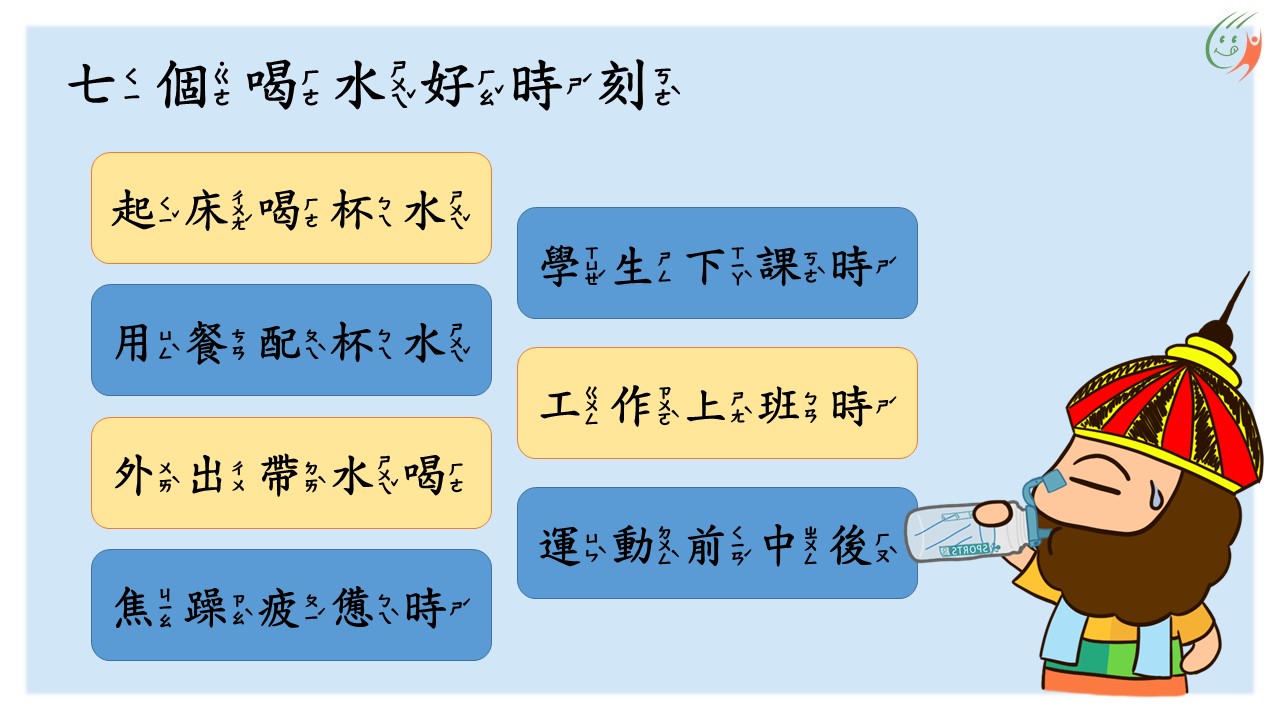 [Speaker Notes: 影片欣賞
我愛喝白開水(兒童版) https://www.youtube.com/watch?v=5Mem5-eR-28
讓孩子愛喝水(師長篇) https://www.youtube.com/watch?v=fcJCpyE5ySI]
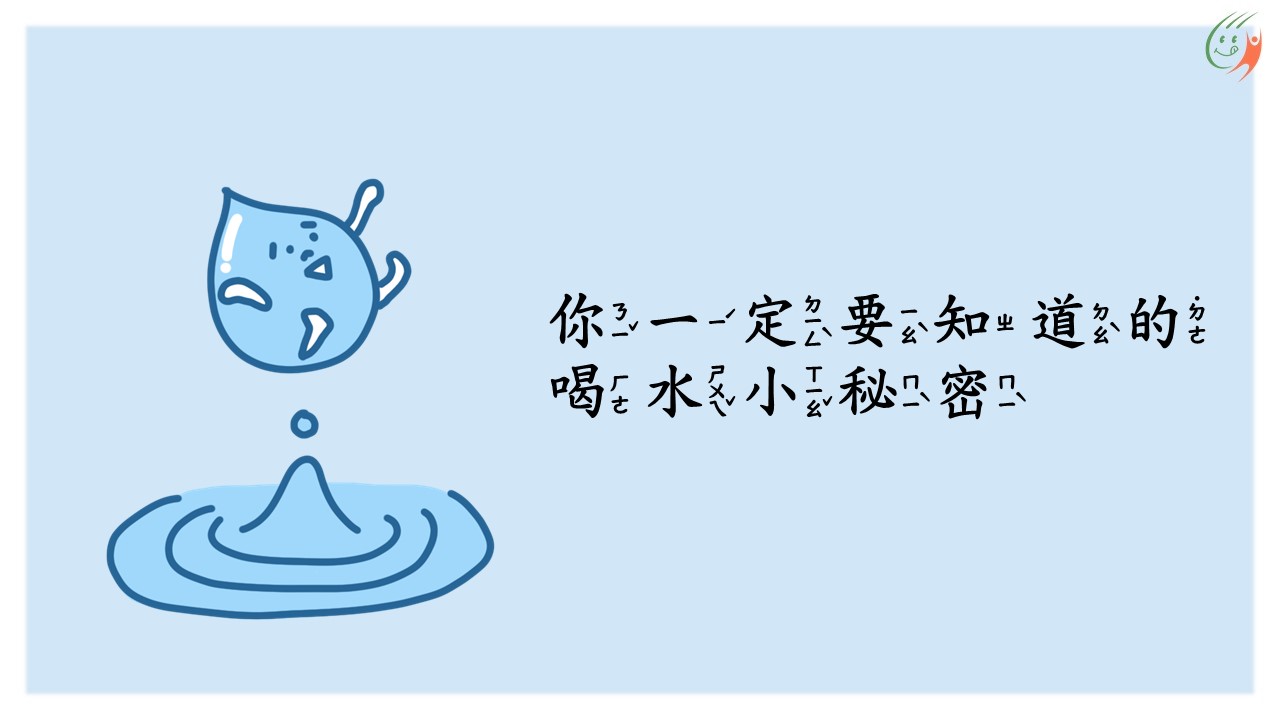 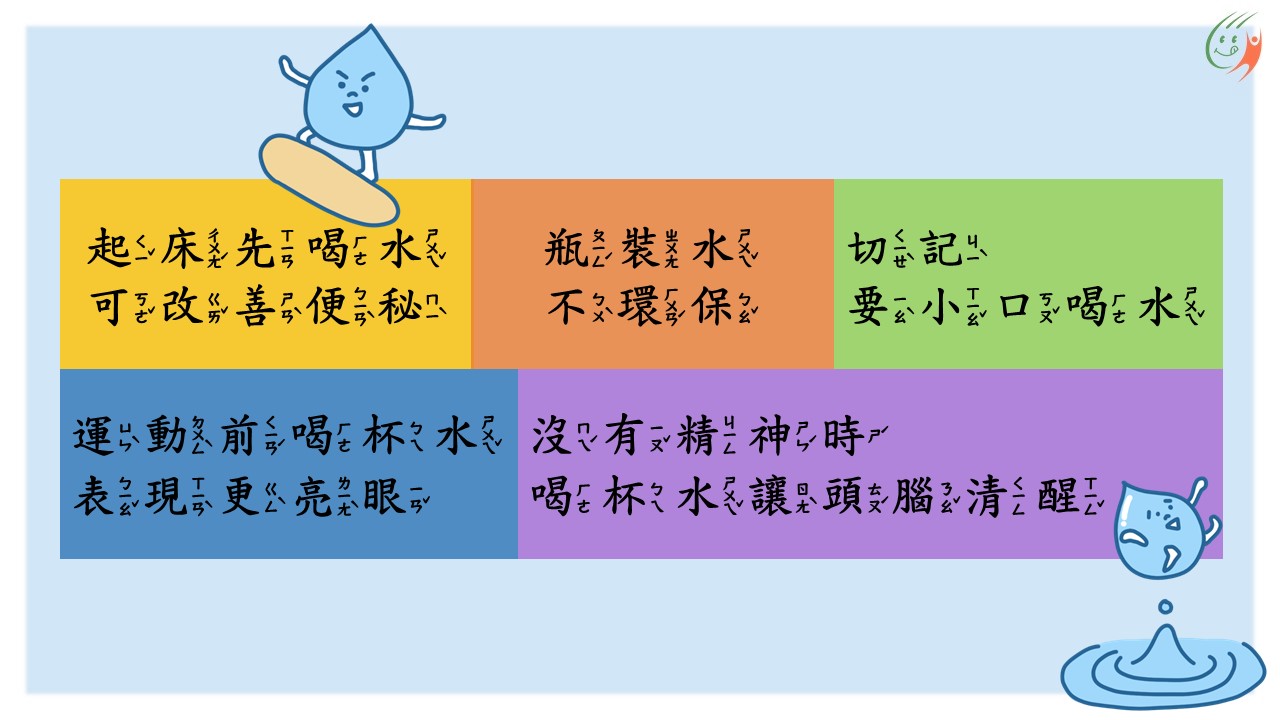 [Speaker Notes: 1.沒來由的疲累、焦慮或是注意力無法集中時，也可能是缺水的表現，試著喝杯開水來恢復活力
2.早上喝一杯水有助腸胃蠕動，改善便秘；但最好是溫開水，太冷的水反而會抑制腸胃蠕動
3.當血液中水分充足，運動時血液流動才會更順暢，供應肌肉與細胞充足的氧氣與養分，讓運動表現更好，不易疲累，也可以避免中暑。
4.瓶裝水的瓶口經過一天就會長出許多細菌，最好的方式還是自己帶水壺
5.不管是不是大量流汗後，喝水時，都要小口小口喝，因為一 次喝太多水時，腎臟會收到太多進水的訊號，便會加速排尿，反而讓喝下去的水立刻流失，沒有足夠的時間送到身體各地。]
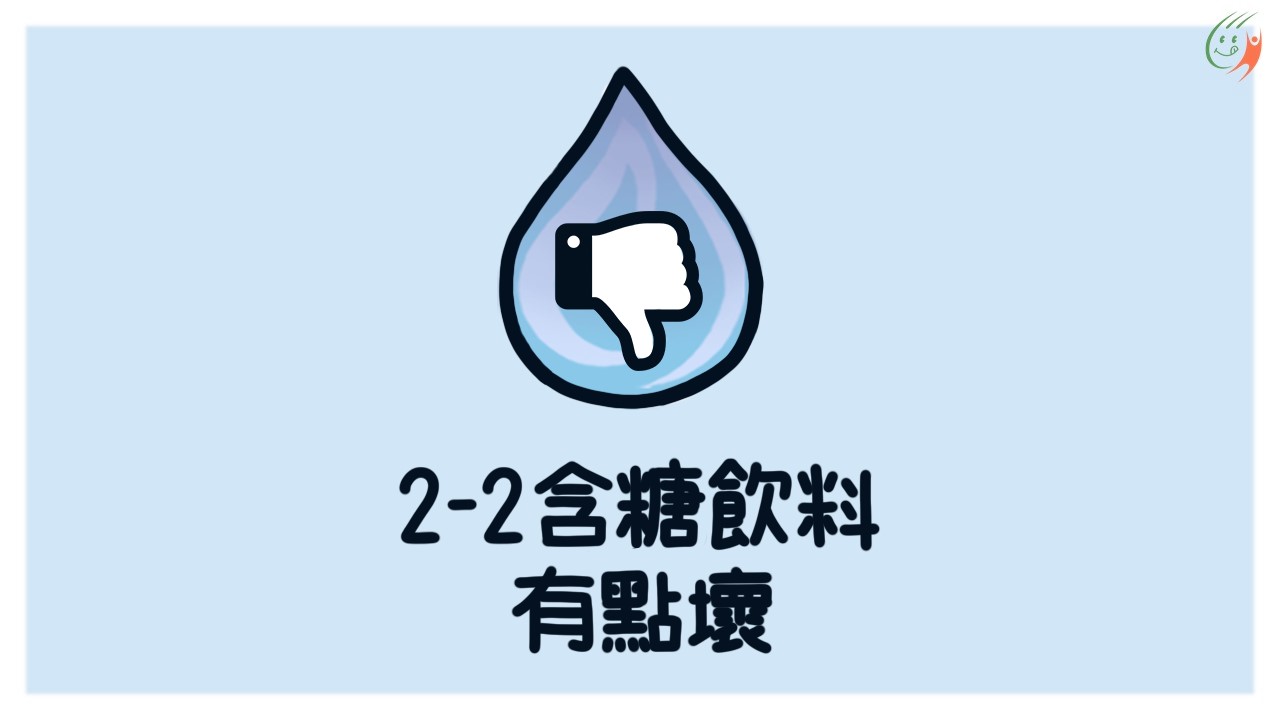 [Speaker Notes: 可播放「單元2-2」前導影片：國王怎麼了]
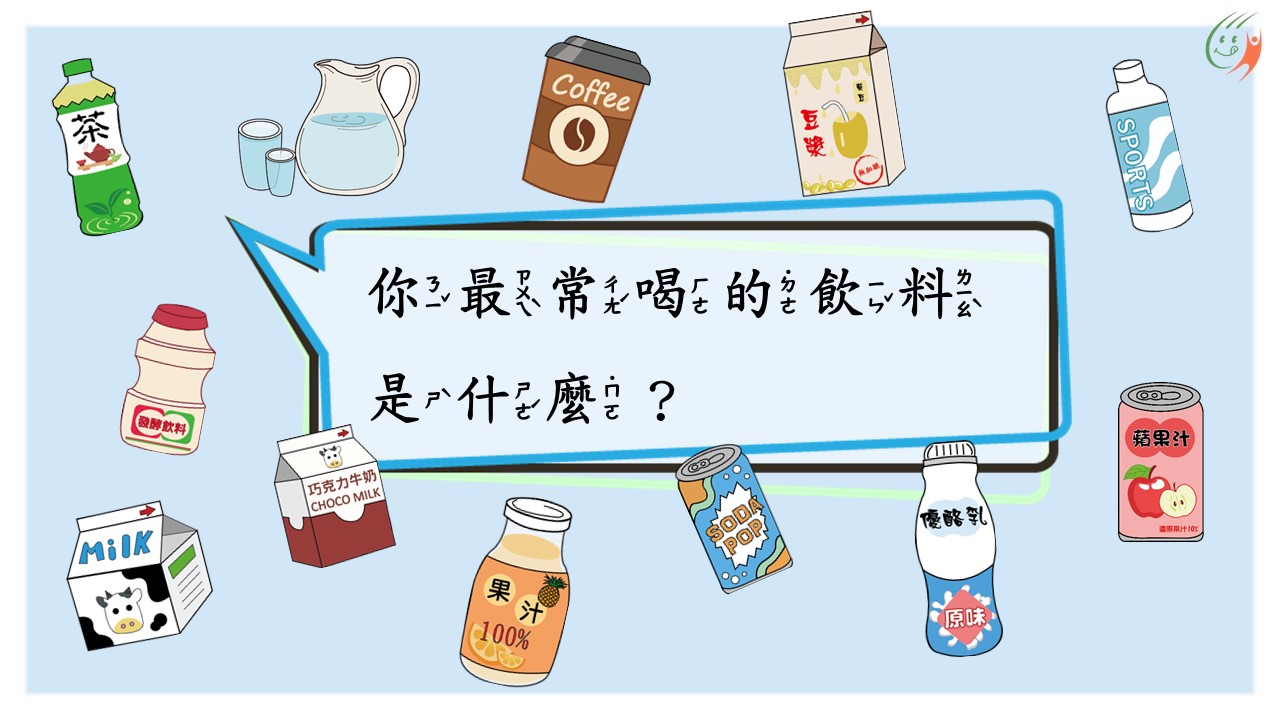 [Speaker Notes: 問小朋友平常喜歡喝甚麼飲料]
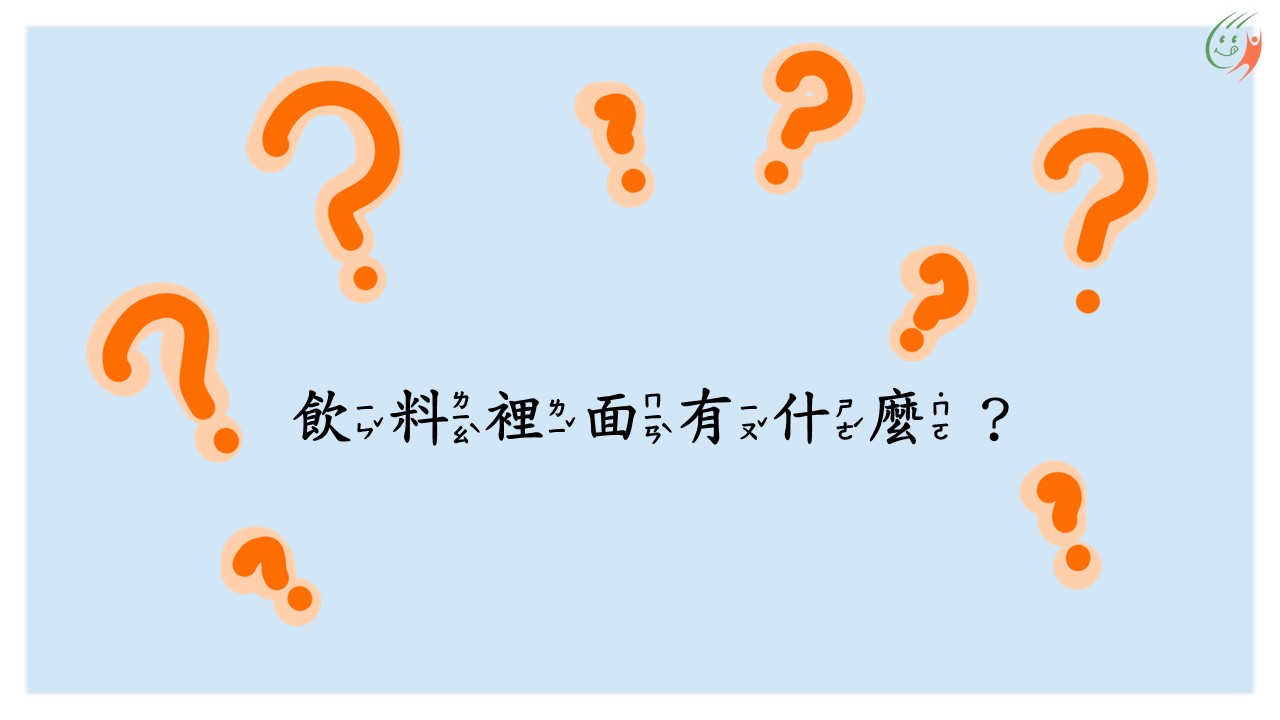 [Speaker Notes: 1.糖:體重增加、變胖
2.咖啡因
3.香料、色素
4.其他添加物]
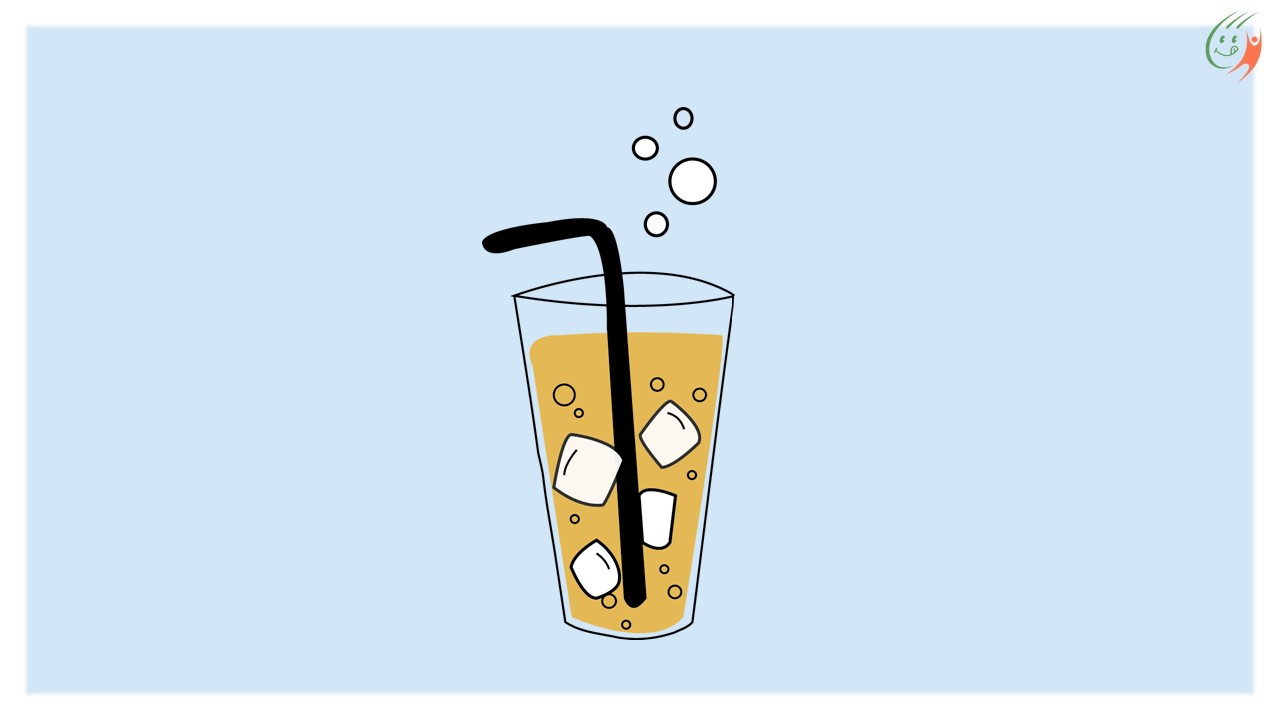 [Speaker Notes: 1.糖:體重增加、變胖
2.咖啡因
3.香料、色素
4.其他添加物]
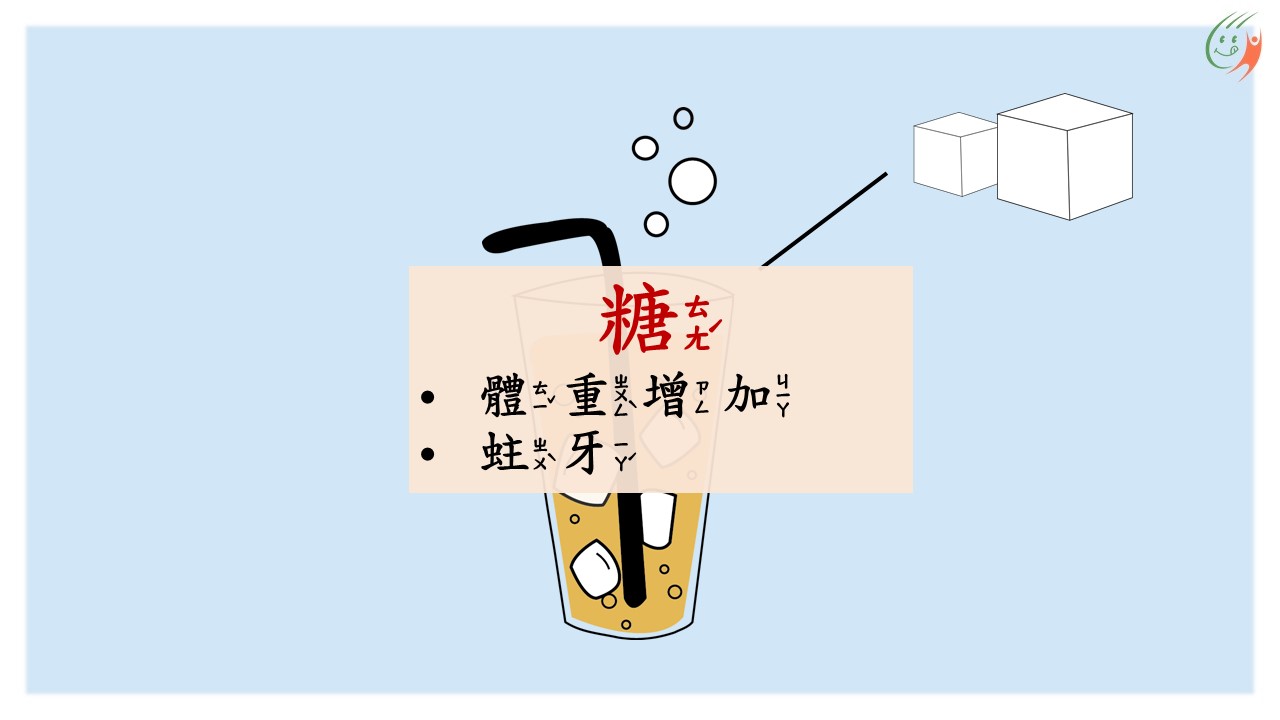 [Speaker Notes: 1.糖:體重增加、變胖
2.咖啡因
3.香料、色素
4.其他添加物]
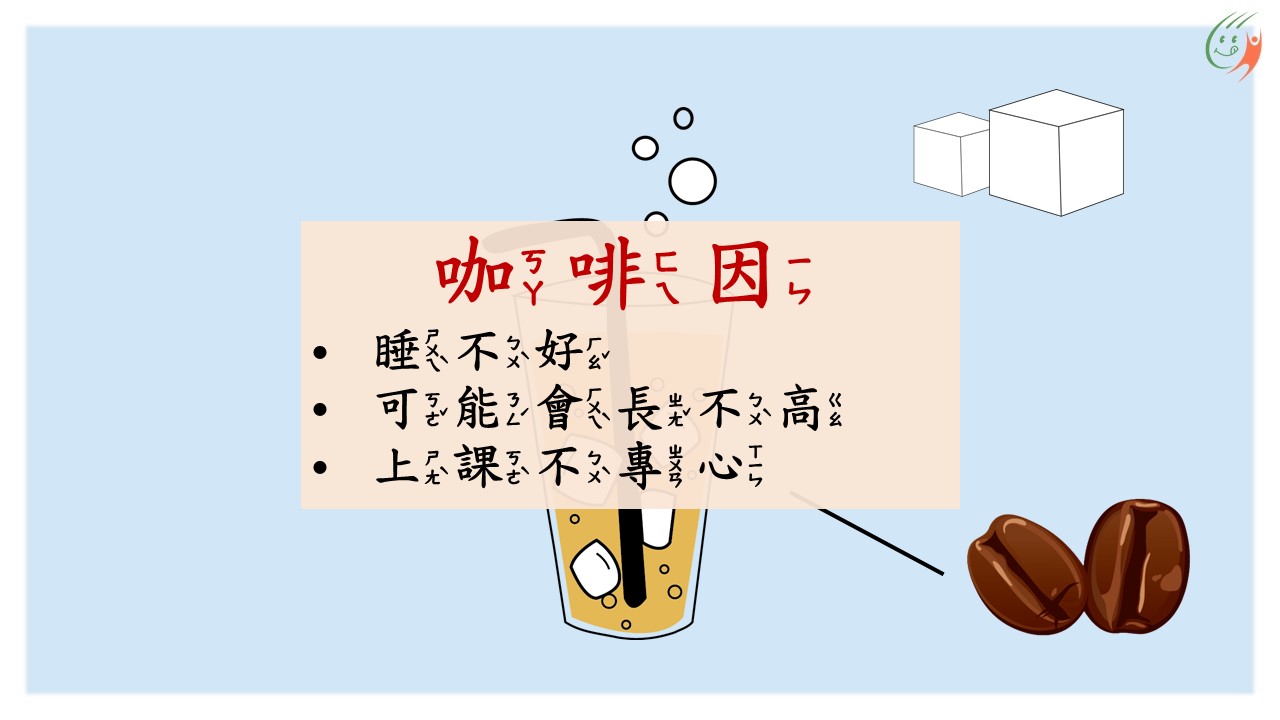 [Speaker Notes: 1.糖:體重增加、變胖
2.咖啡因
3.香料、色素
4.其他添加物]
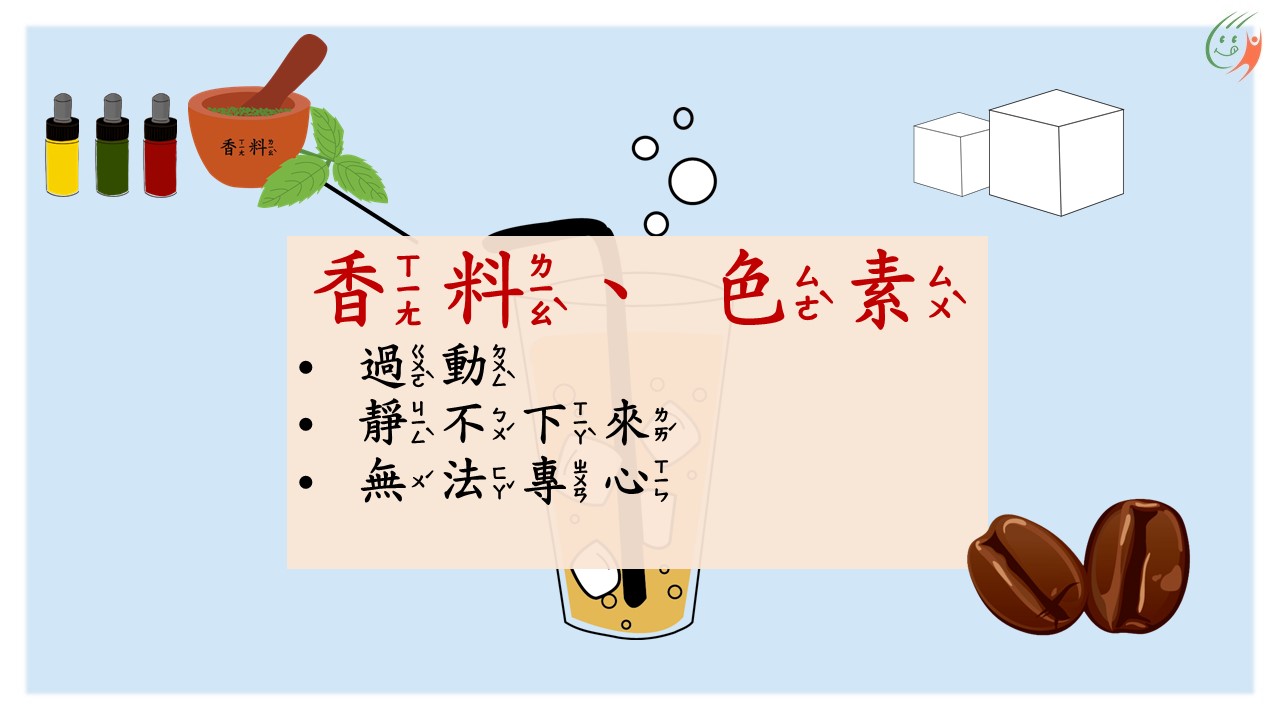 [Speaker Notes: 1.糖:體重增加、變胖
2.咖啡因
3.香料、色素
4.其他添加物]
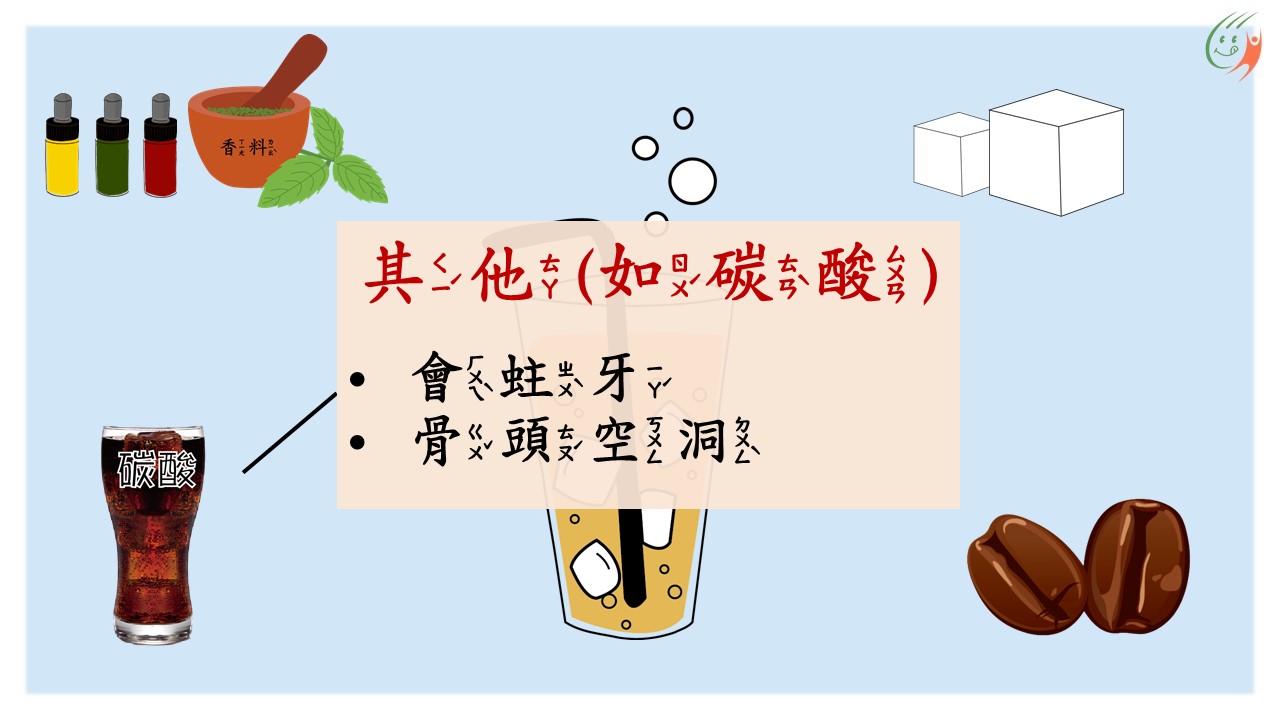 [Speaker Notes: 1.糖:體重增加、變胖
2.咖啡因
3.香料、色素
4.其他添加物]
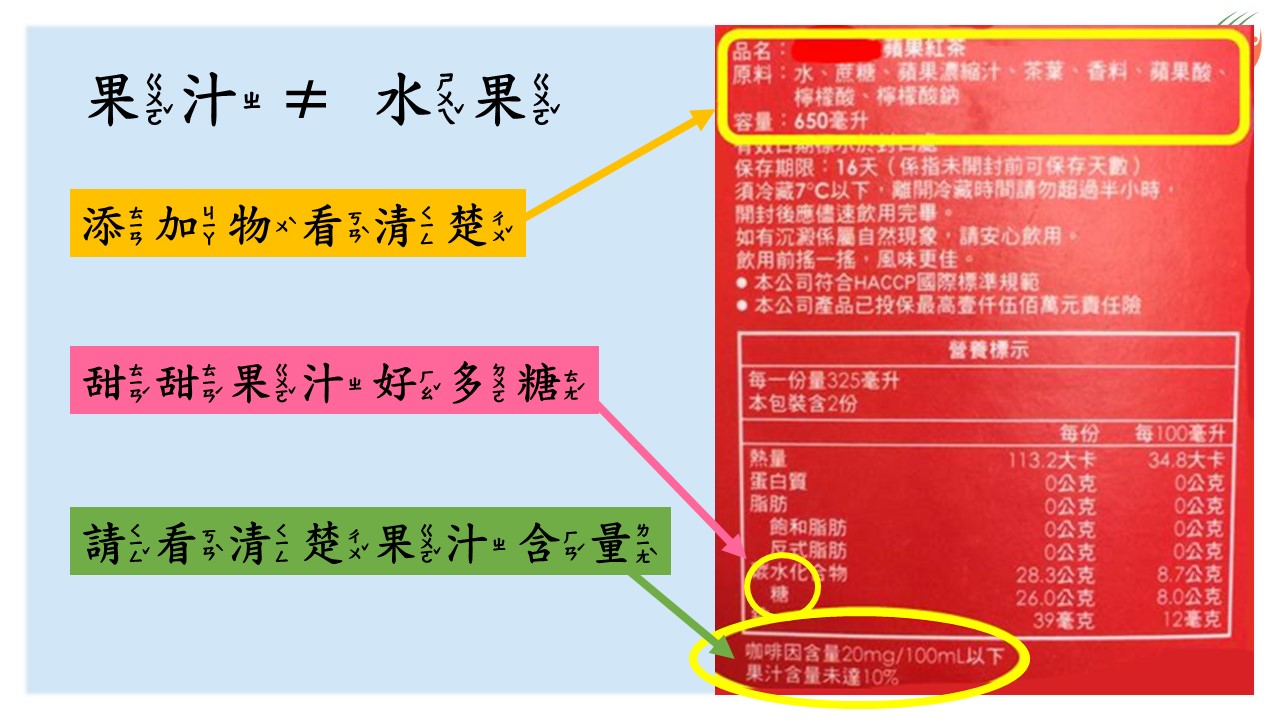 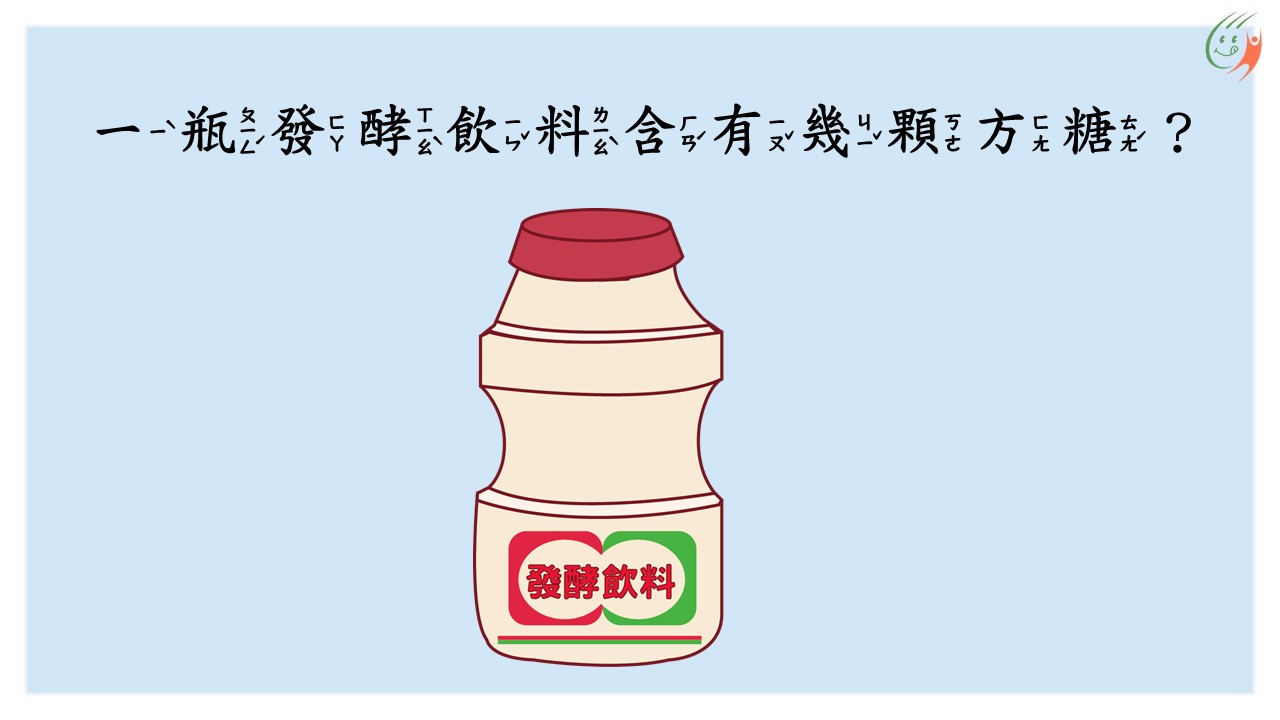 [Speaker Notes: 小小一瓶的乳酸飲料就含了3顆的方糖，需要爬38層樓才能消耗掉它的熱量！好驚人！]
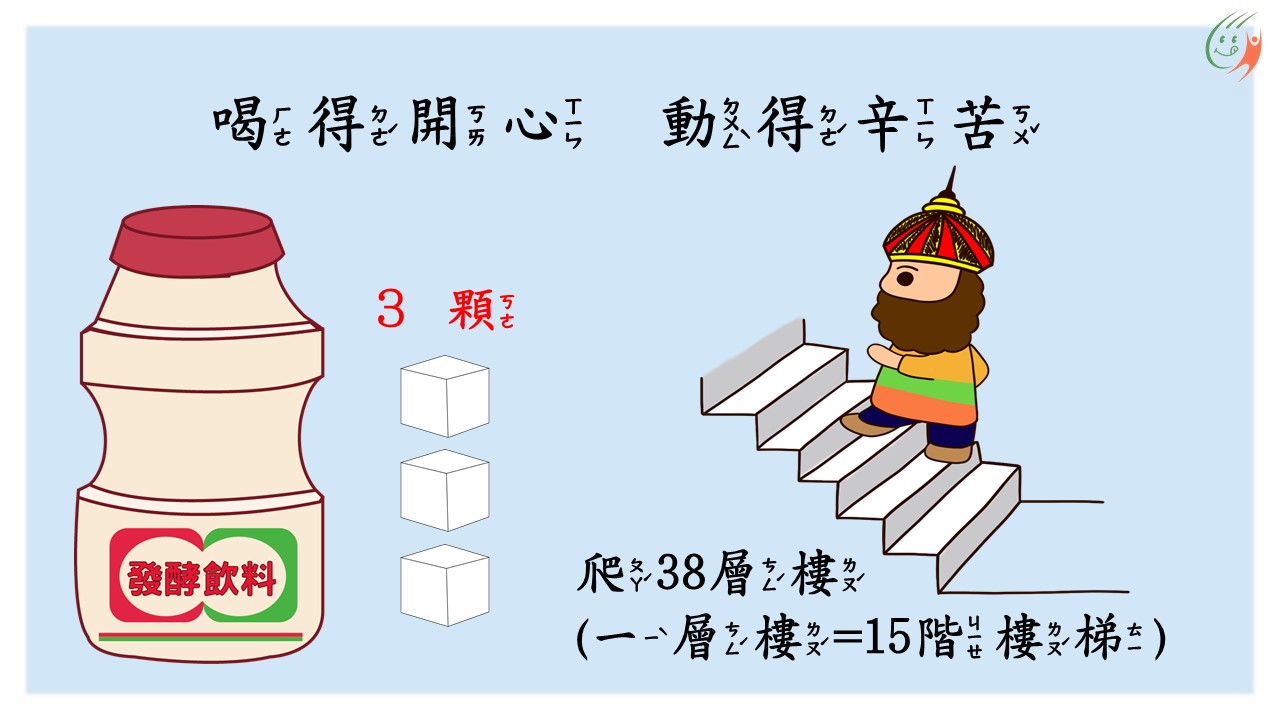 [Speaker Notes: 小小一瓶的乳酸飲料就含了3顆的方糖，需要爬38層樓才能消耗掉它的熱量！好驚人！]
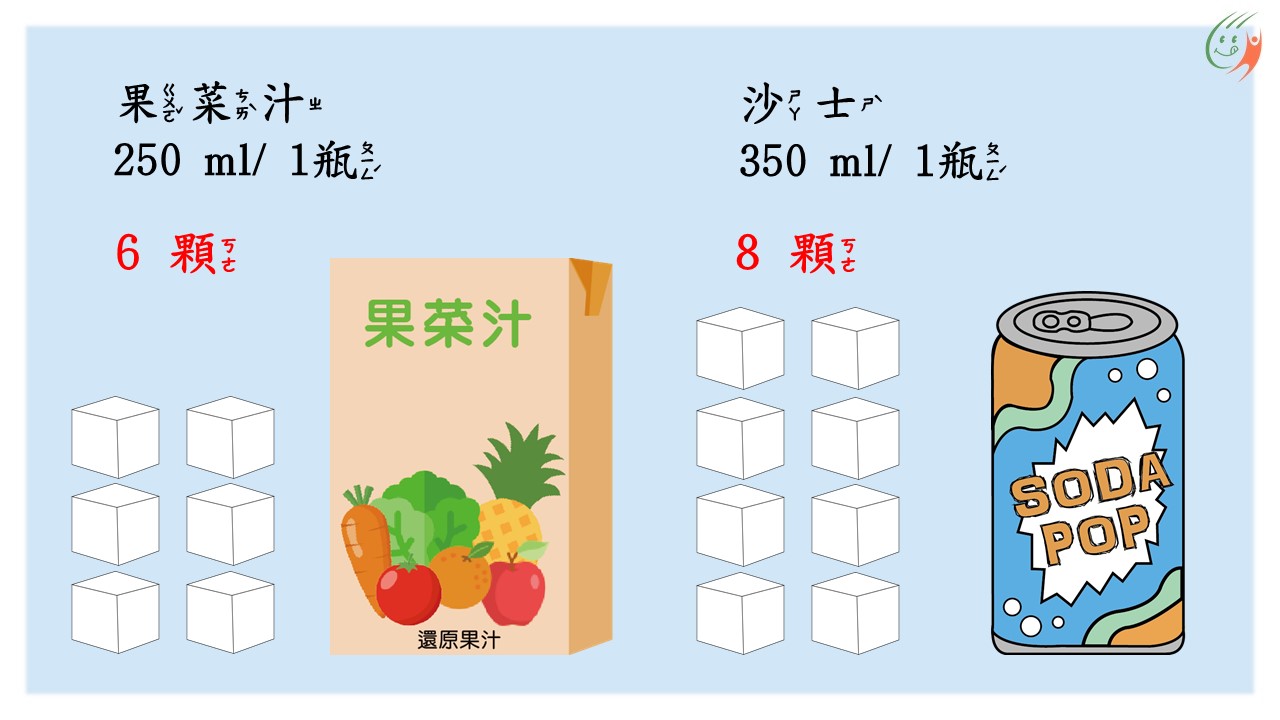 [Speaker Notes: 再來看看果菜汁和沙士]
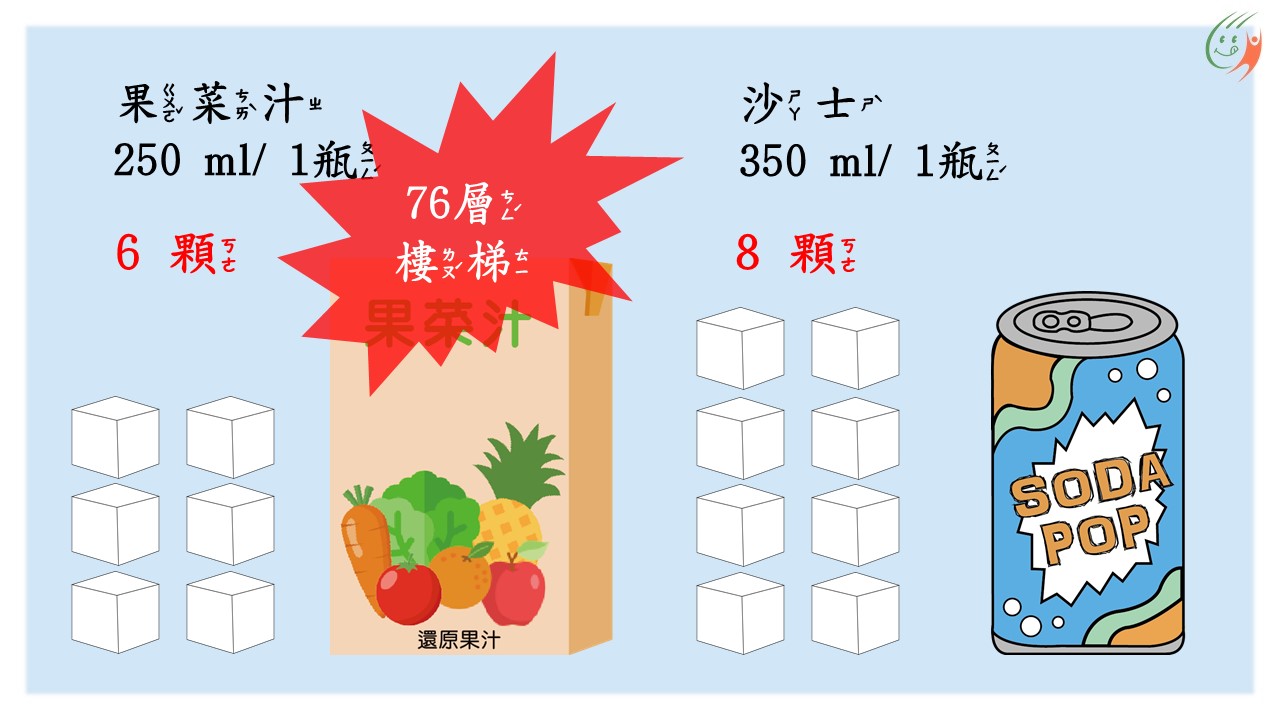 [Speaker Notes: 再來看看果菜汁和沙士]
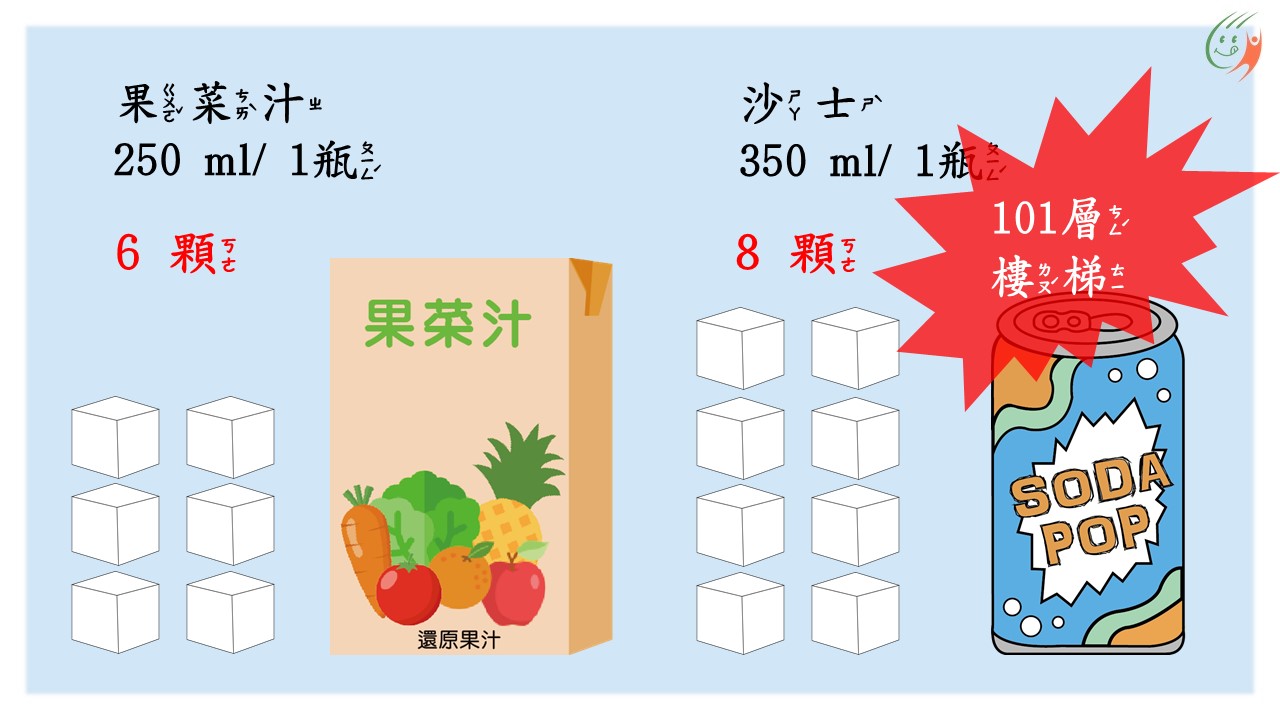 [Speaker Notes: 再來看看果菜汁和沙士]
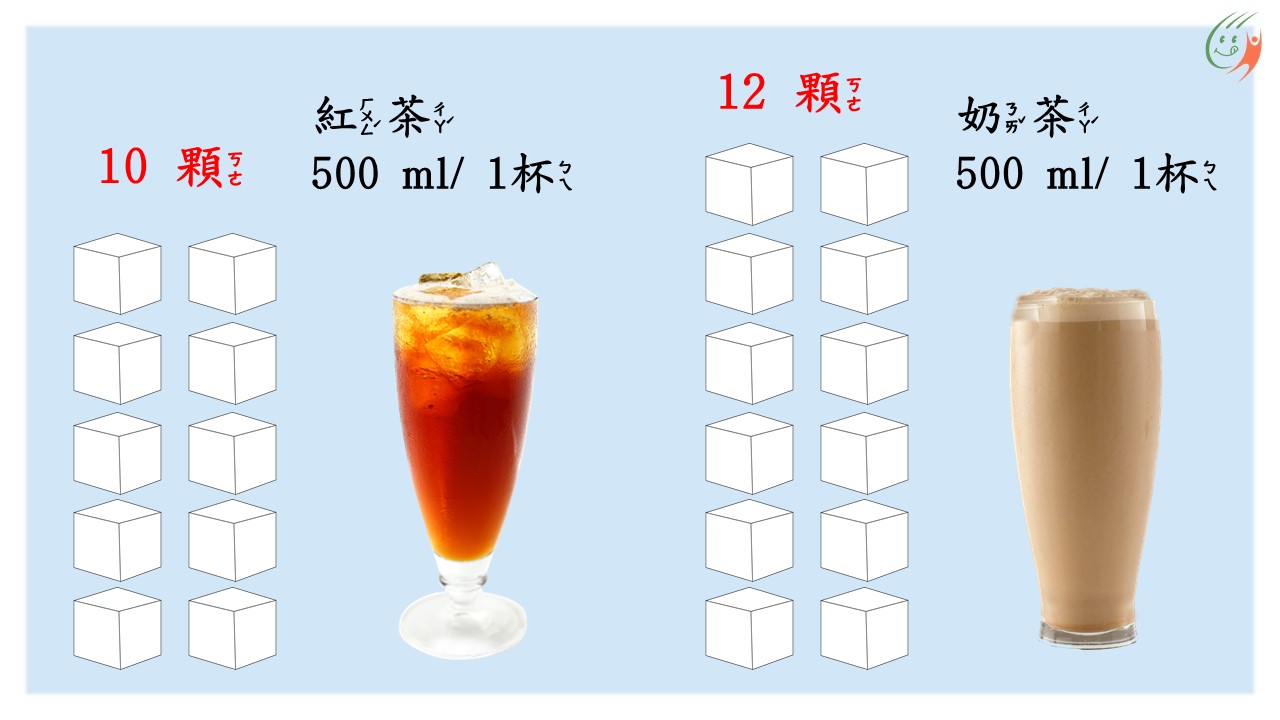 [Speaker Notes: 還有早餐很愛喝的紅茶跟奶茶
天哪！小小一杯含糖量竟然這麼高，要消耗掉它的熱量要爬１棟以上的101耶！]
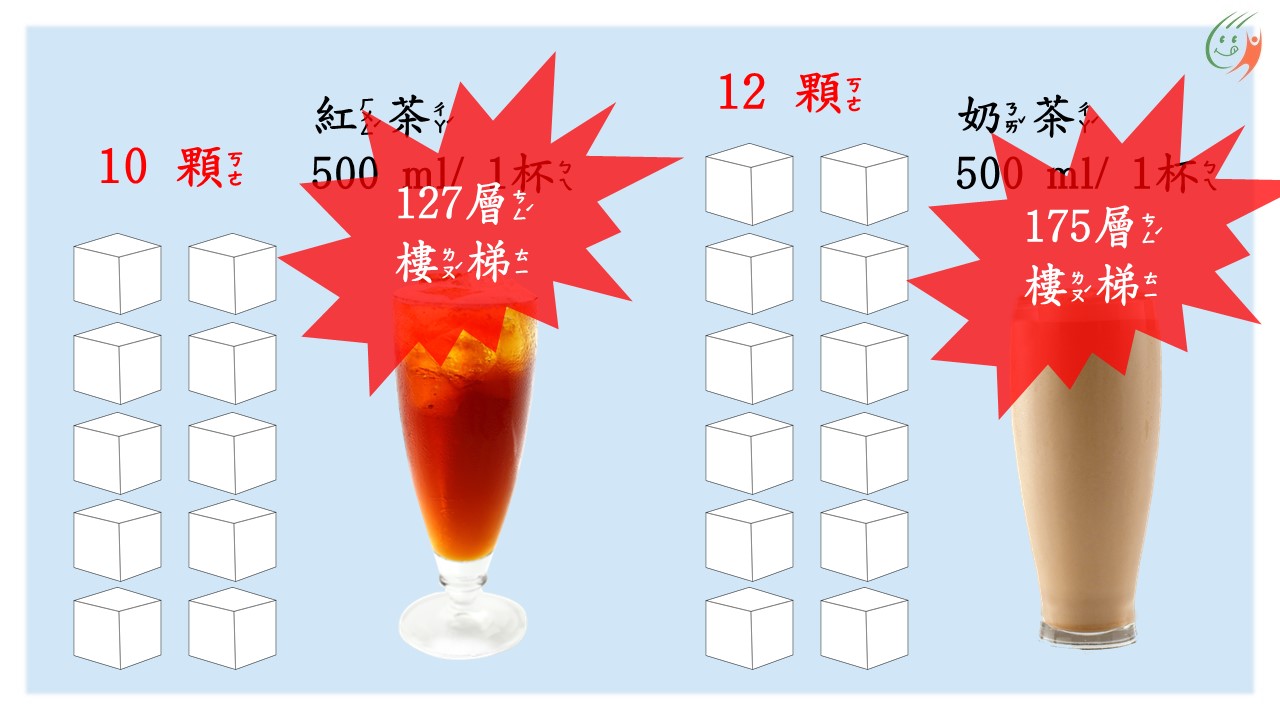 [Speaker Notes: 還有早餐很愛喝的紅茶跟奶茶
天哪！小小一杯含糖量竟然這麼高，要消耗掉它的熱量要爬１棟以上的101耶！]
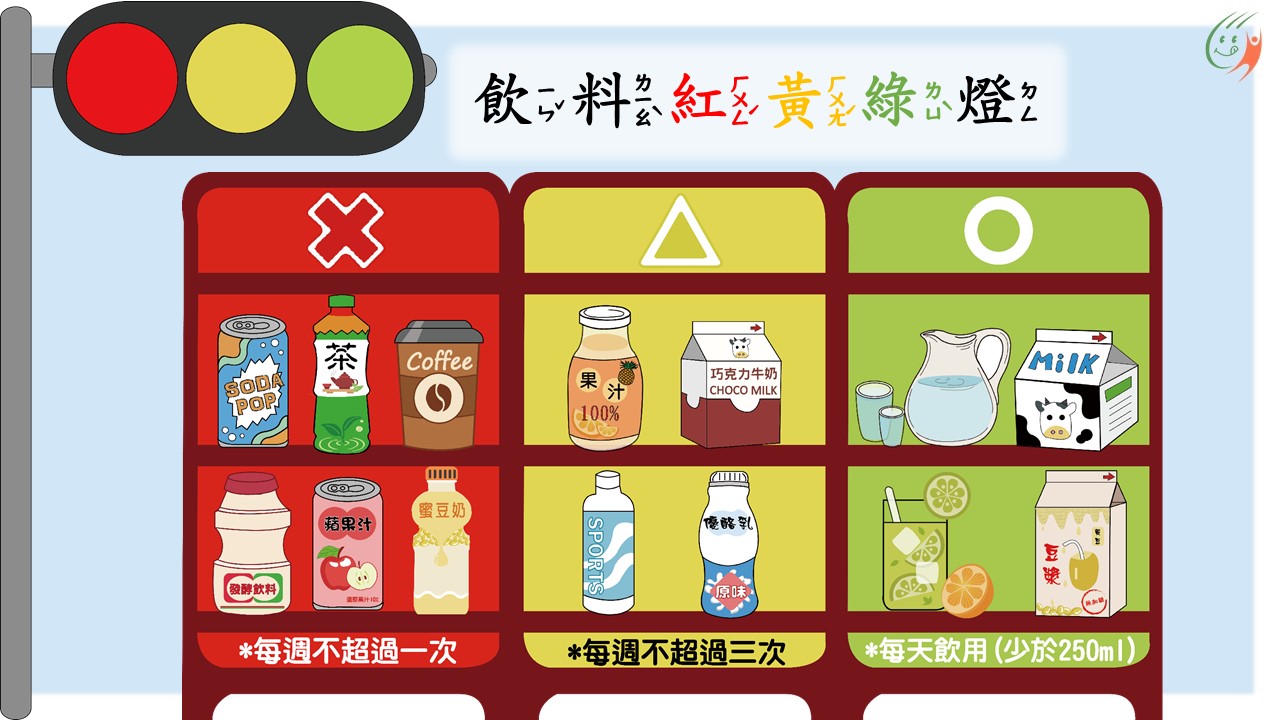 [Speaker Notes: 綠燈區（可每天吃）：水、鮮奶、豆漿（無糖）、新鮮果汁（現榨、無濾渣、無額外加糖）、優酪乳（無糖）等
黃燈區（偶爾吃）：調味乳、豆漿（有糖）、運動飲料、市售果汁、減糖優酪乳等
紅燈區（盡量少吃）：養樂多（糖分很高）、乳酸飲料、稀釋發酵乳、碳酸飲料、茶、咖啡等]
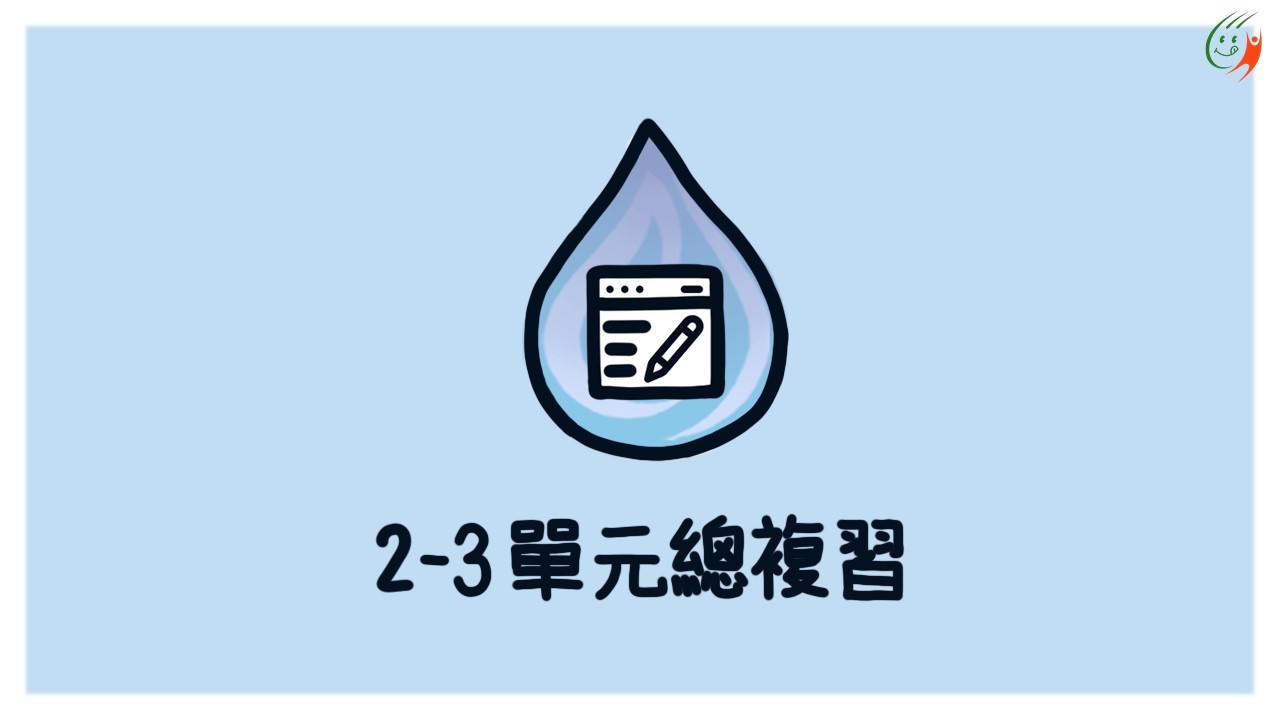 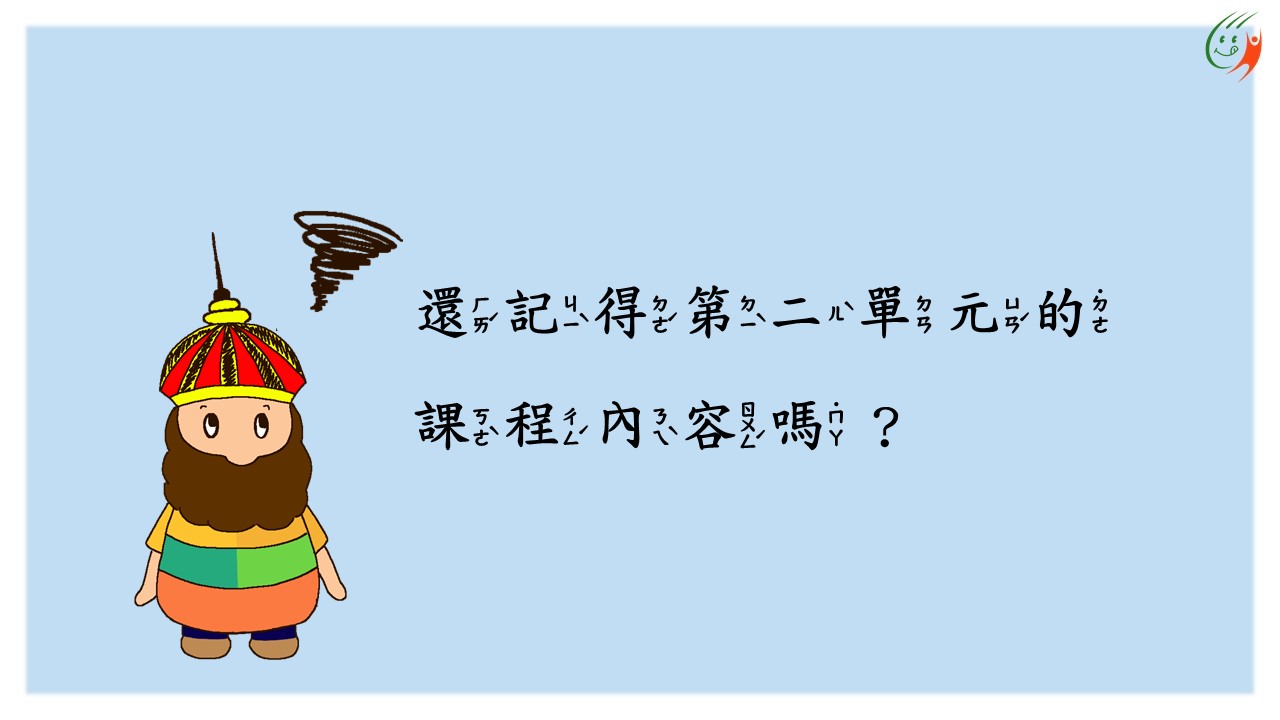 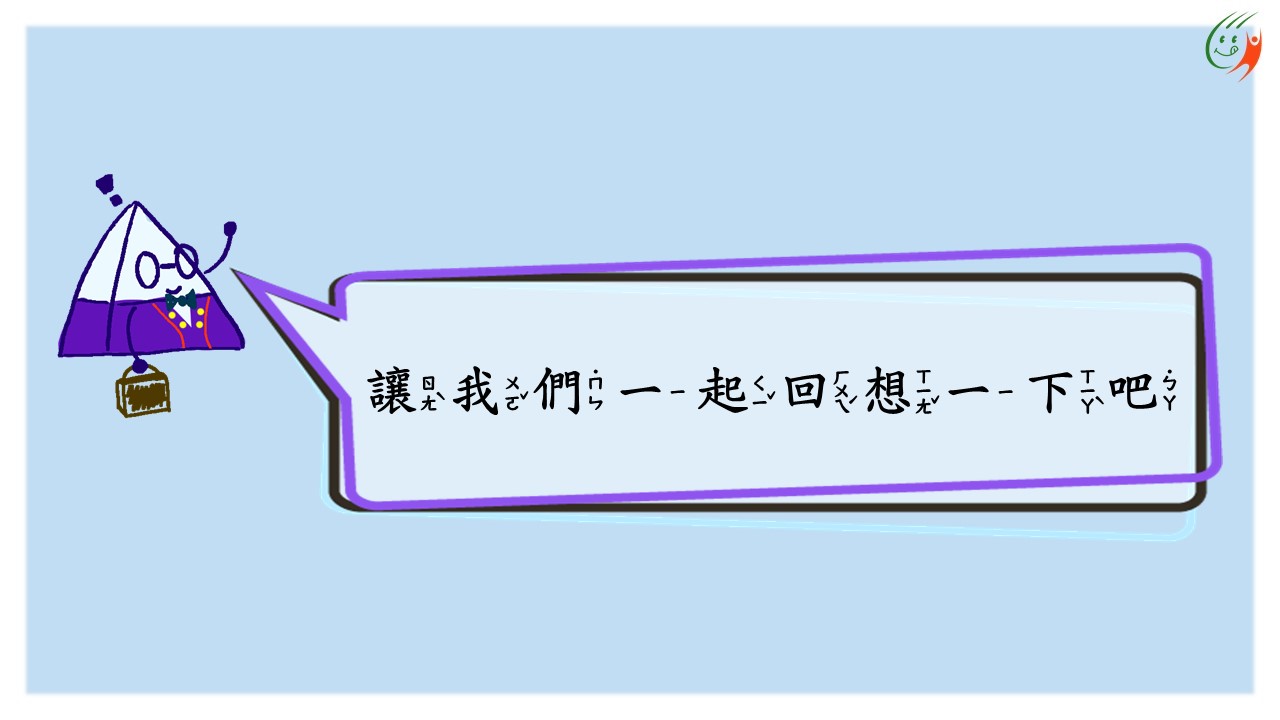 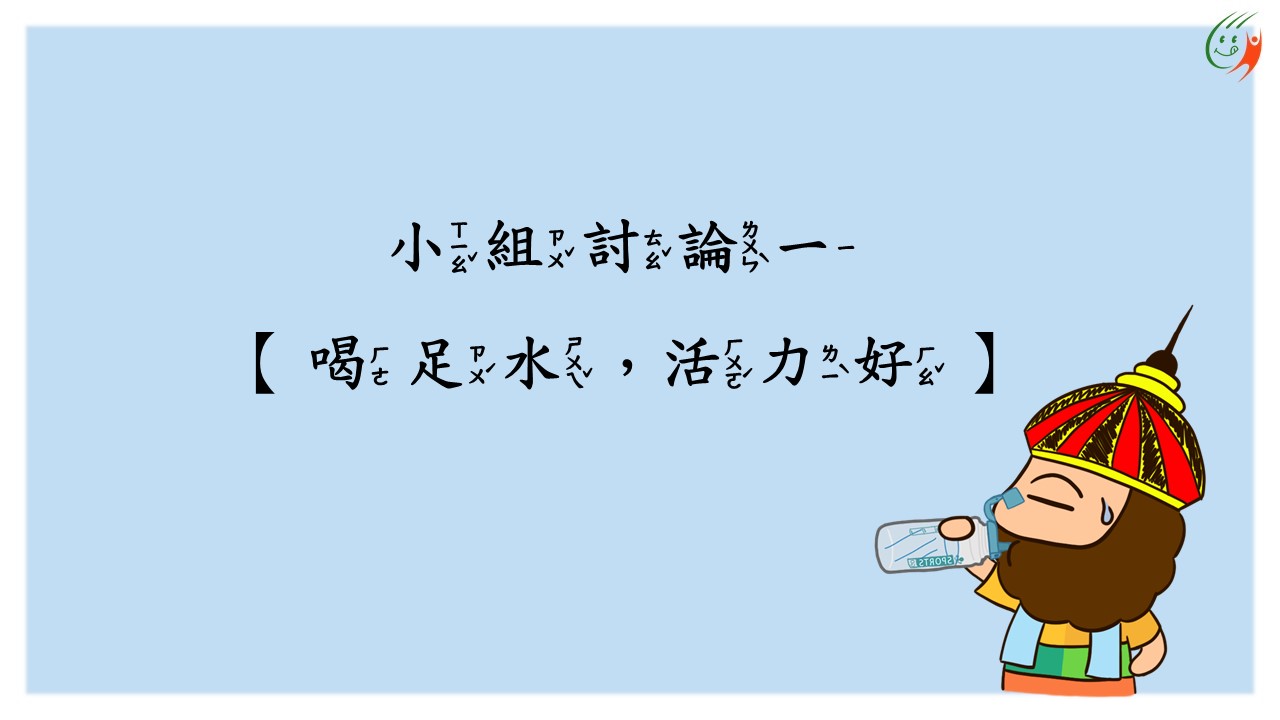 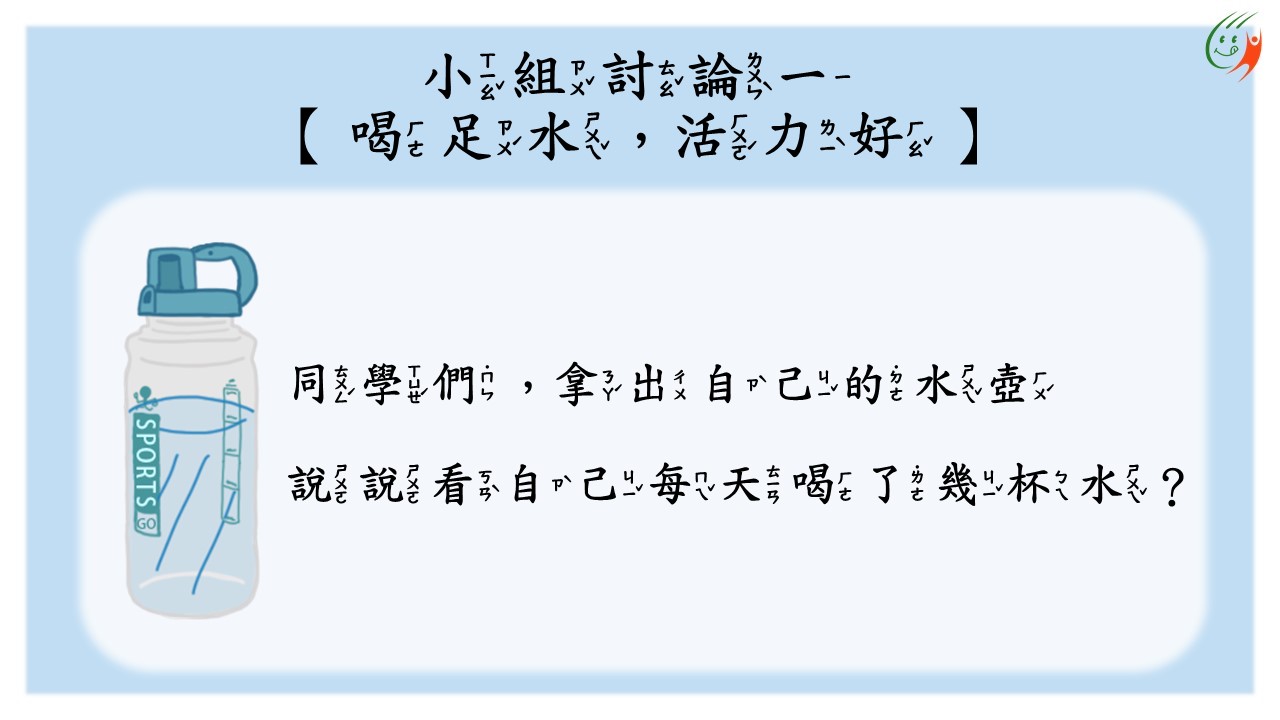 [Speaker Notes: 請學生拿出自己的水壺，說說看自己每天喝了幾杯水？大約多少？]
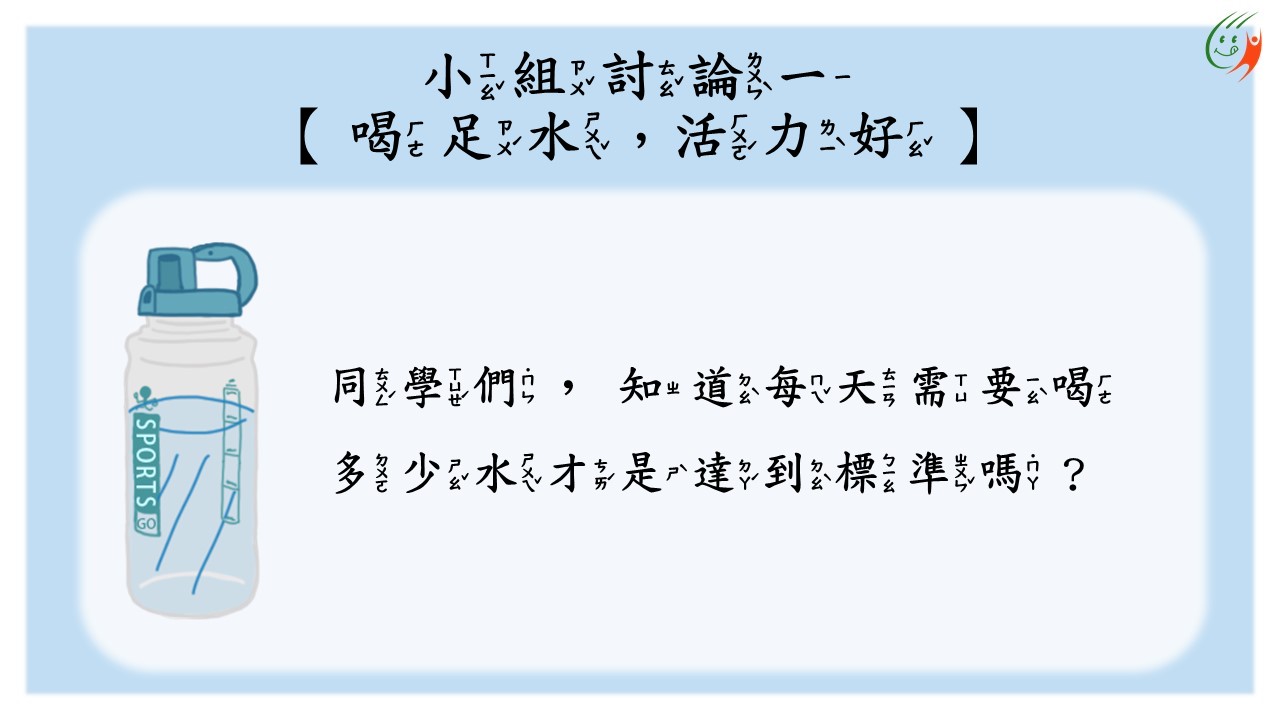 [Speaker Notes: 教師提問：小朋友知道每天需要喝多少水才是達到標準嗎？]
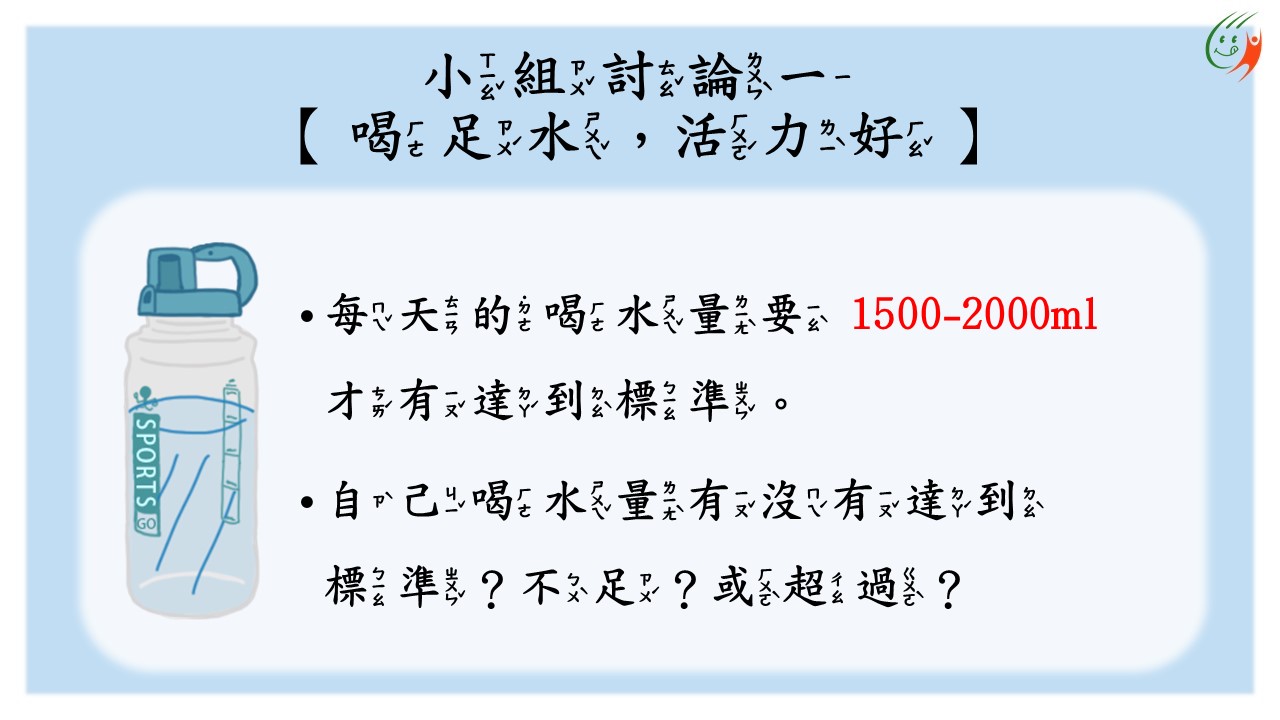 [Speaker Notes: 教師說明小朋友每天的喝水量須於1500c.c.到2000c.c.才是達到標準。檢測看看自己喝水量是否達到標準？不足？或超過？
再說明喝水的好處]
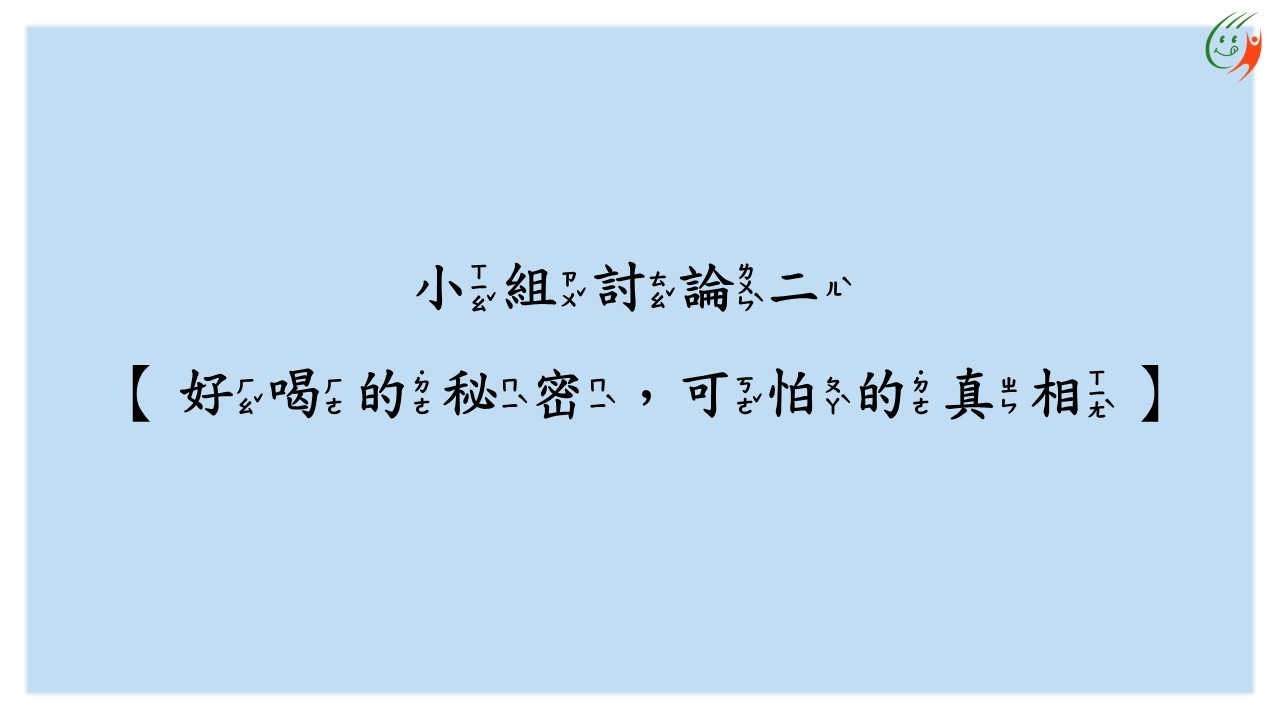 [Speaker Notes: 【正確選飲料系列】動手做不加檸檬的檸檬紅茶？！
https://www.youtube.com/watch?v=uYwbj3f5qp8&feature=youtu.be]
[Speaker Notes: 【正確選飲料系列】動手做沒有橘子的橘子果汁！！
https://www.youtube.com/watch?v=ILnZBzboz5Y&feature=youtu.be]
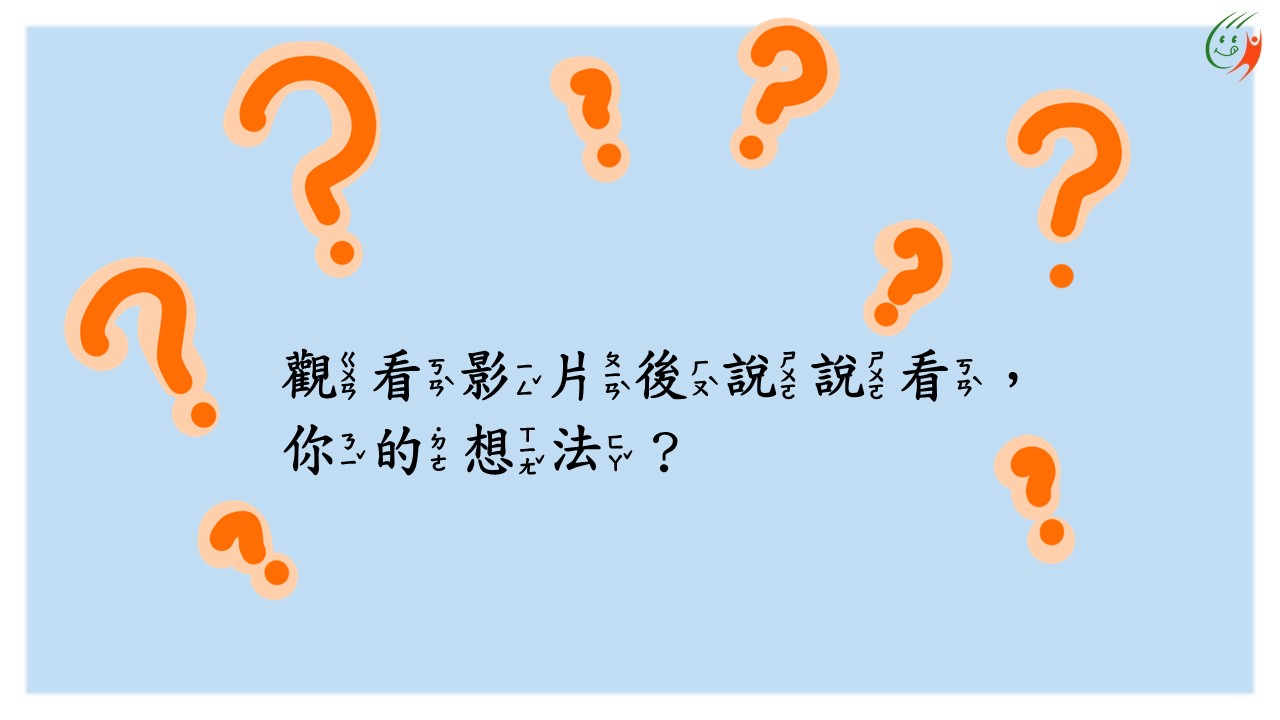 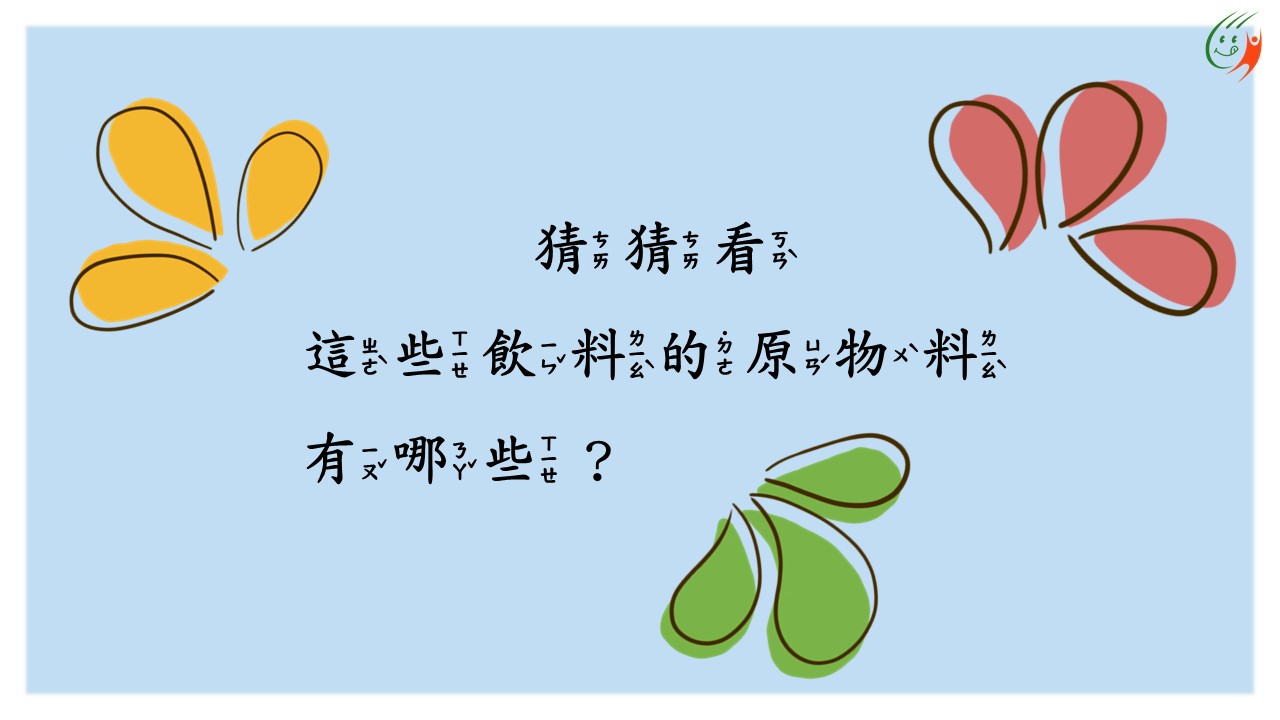 [Speaker Notes: 影片示範利用化學原料合成汽水、可樂、果汁等飲料，讓學生了解原來標榜百分之百的純果汁竟然含食用色素、香料等添加物。]
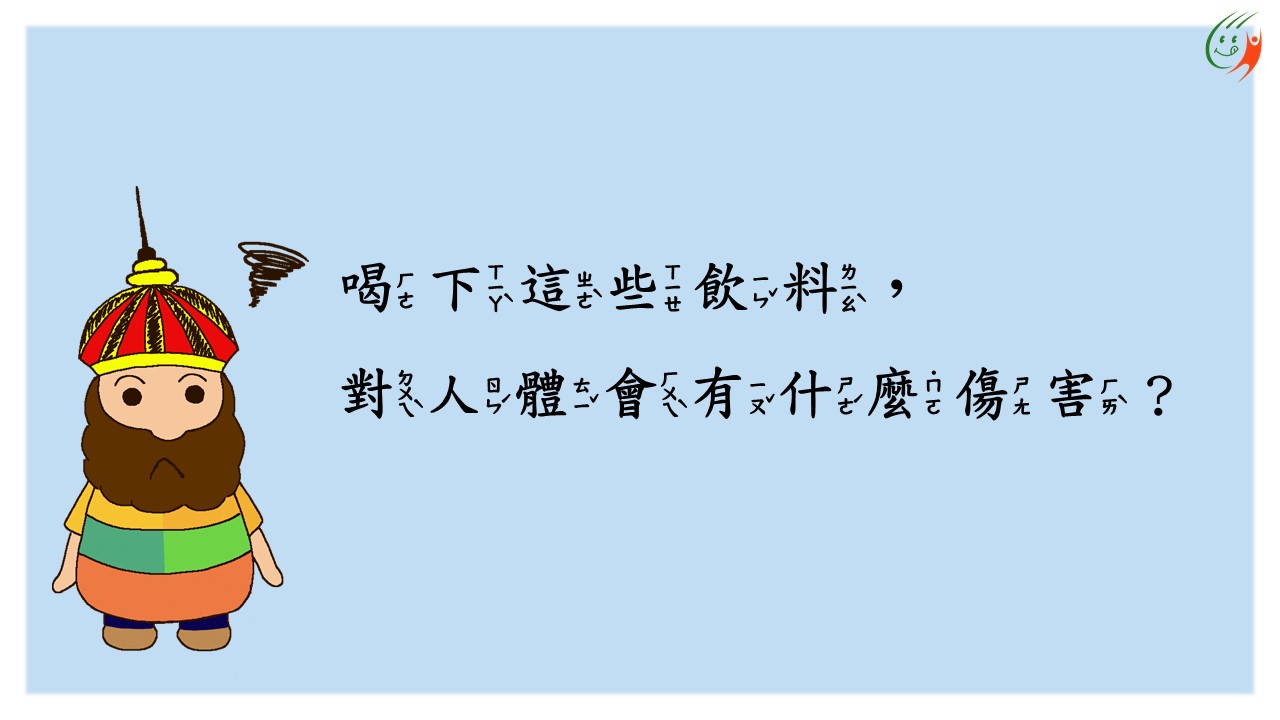 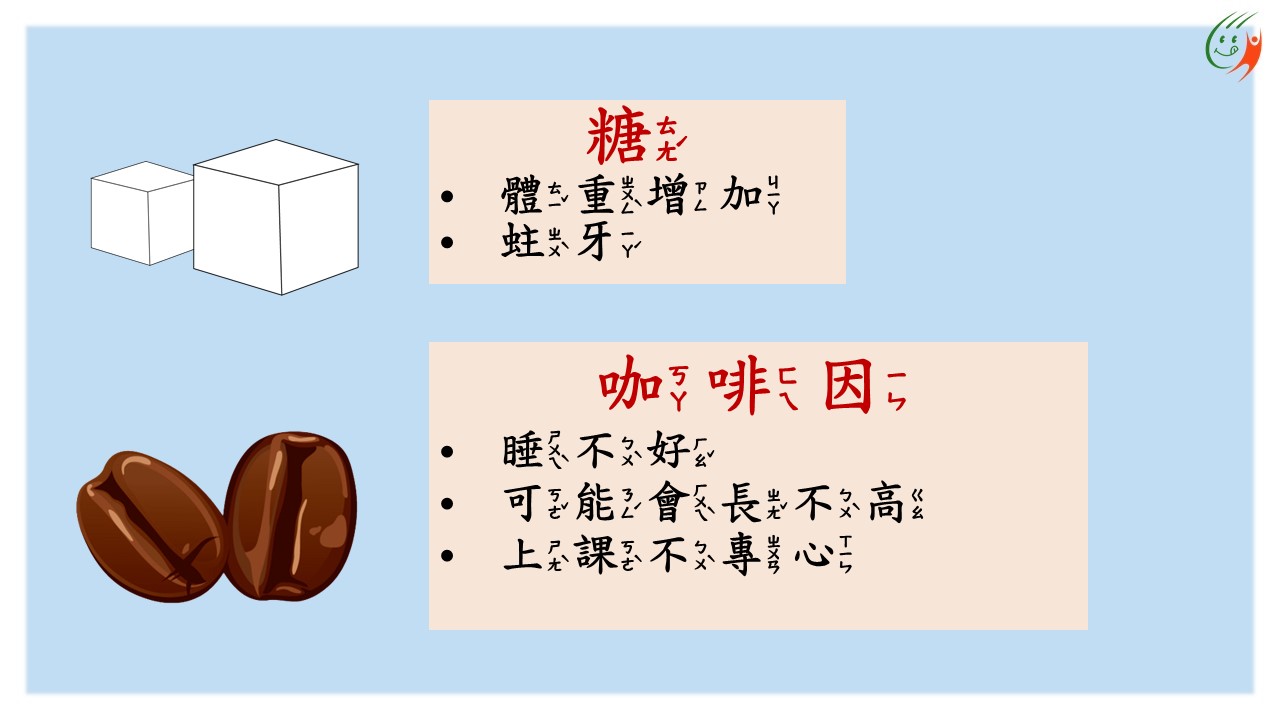 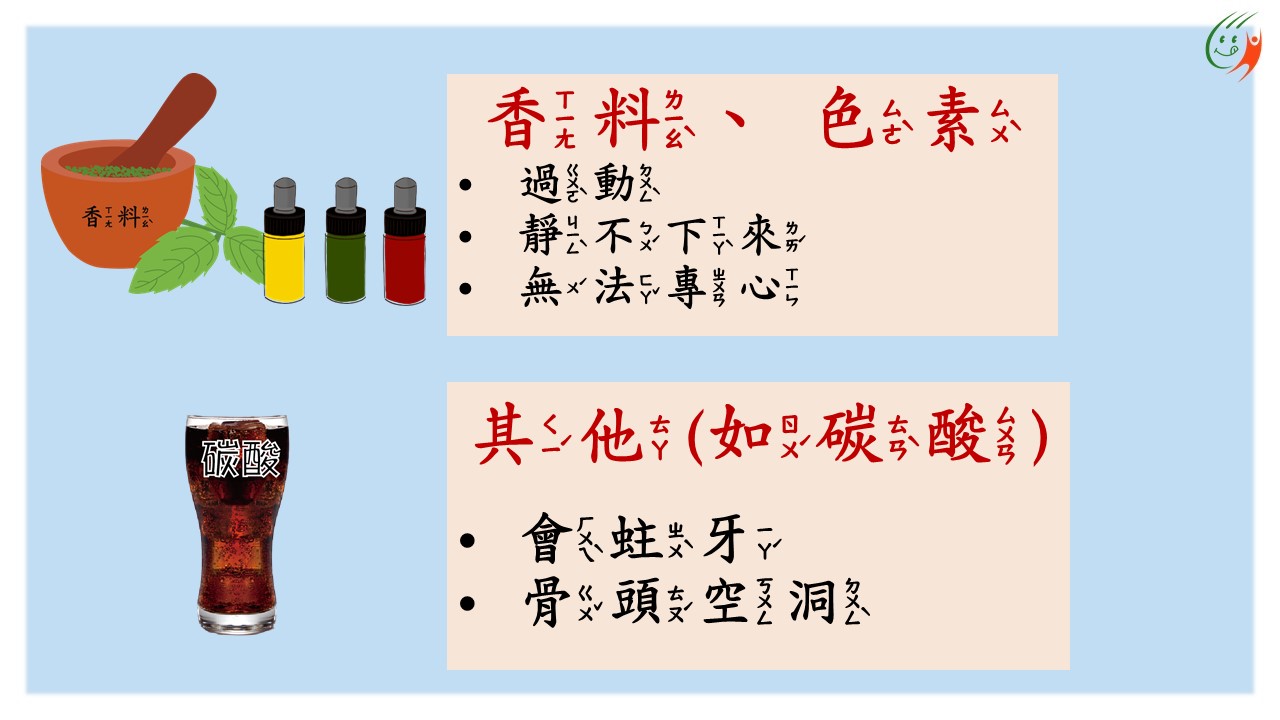 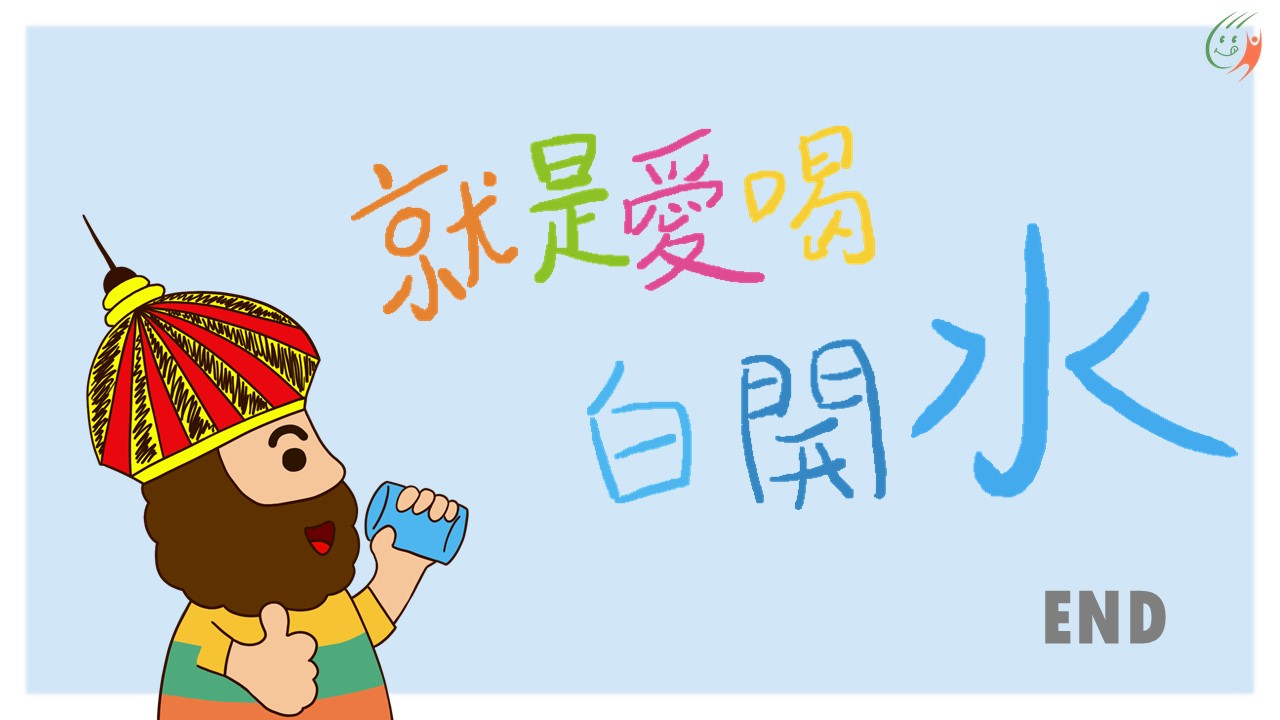